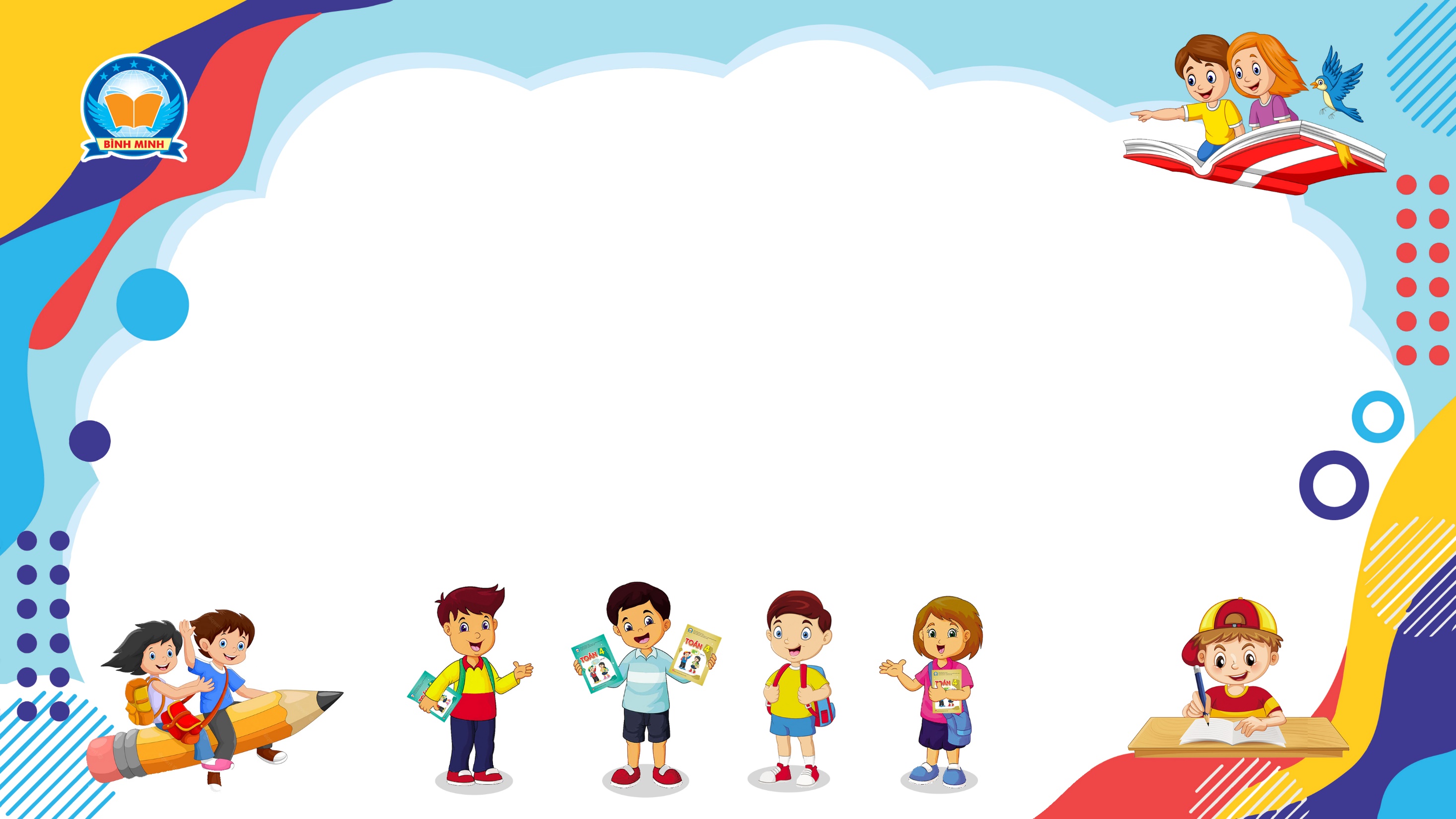 Bài 9
PHÂN SỐ THẬP PHÂN
(Sách giáo khoa Toán 5 - Tập một - Trang 14)
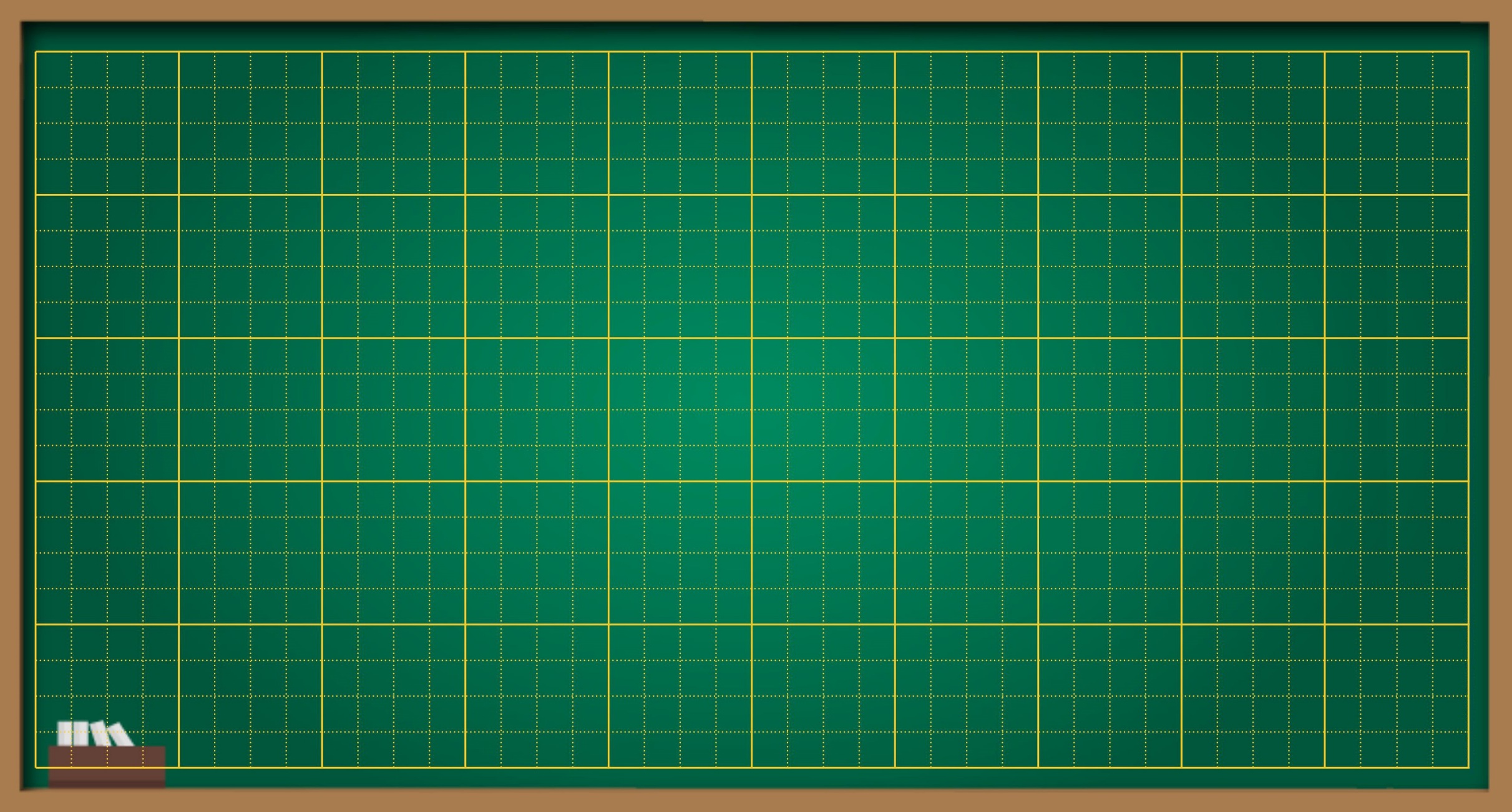 Thứ … ngày … tháng … năm ….
Bài 9
Phân số thập phân
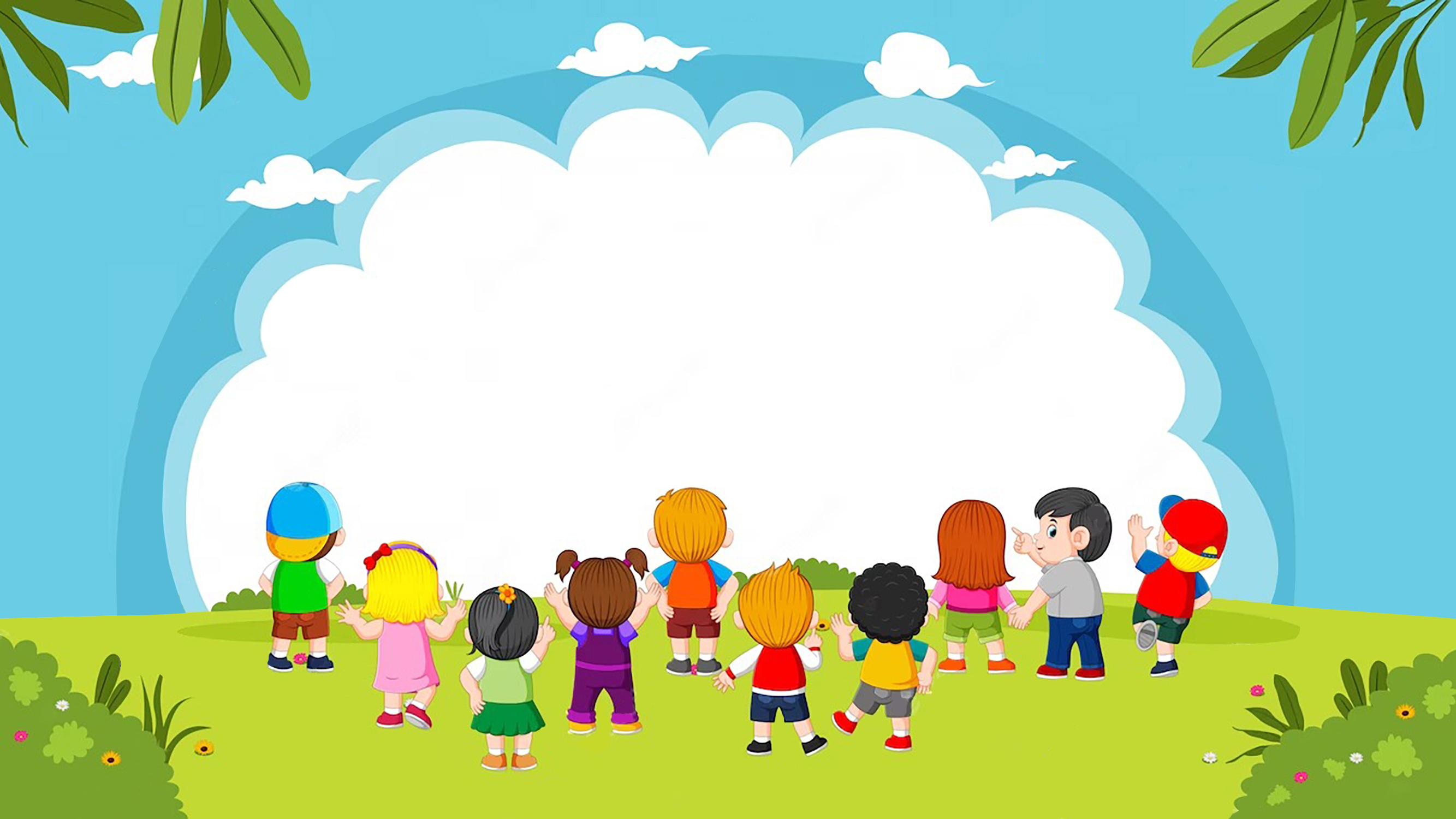 KHỞI ĐỘNG
So sánh các phân số sau:
>
>
<
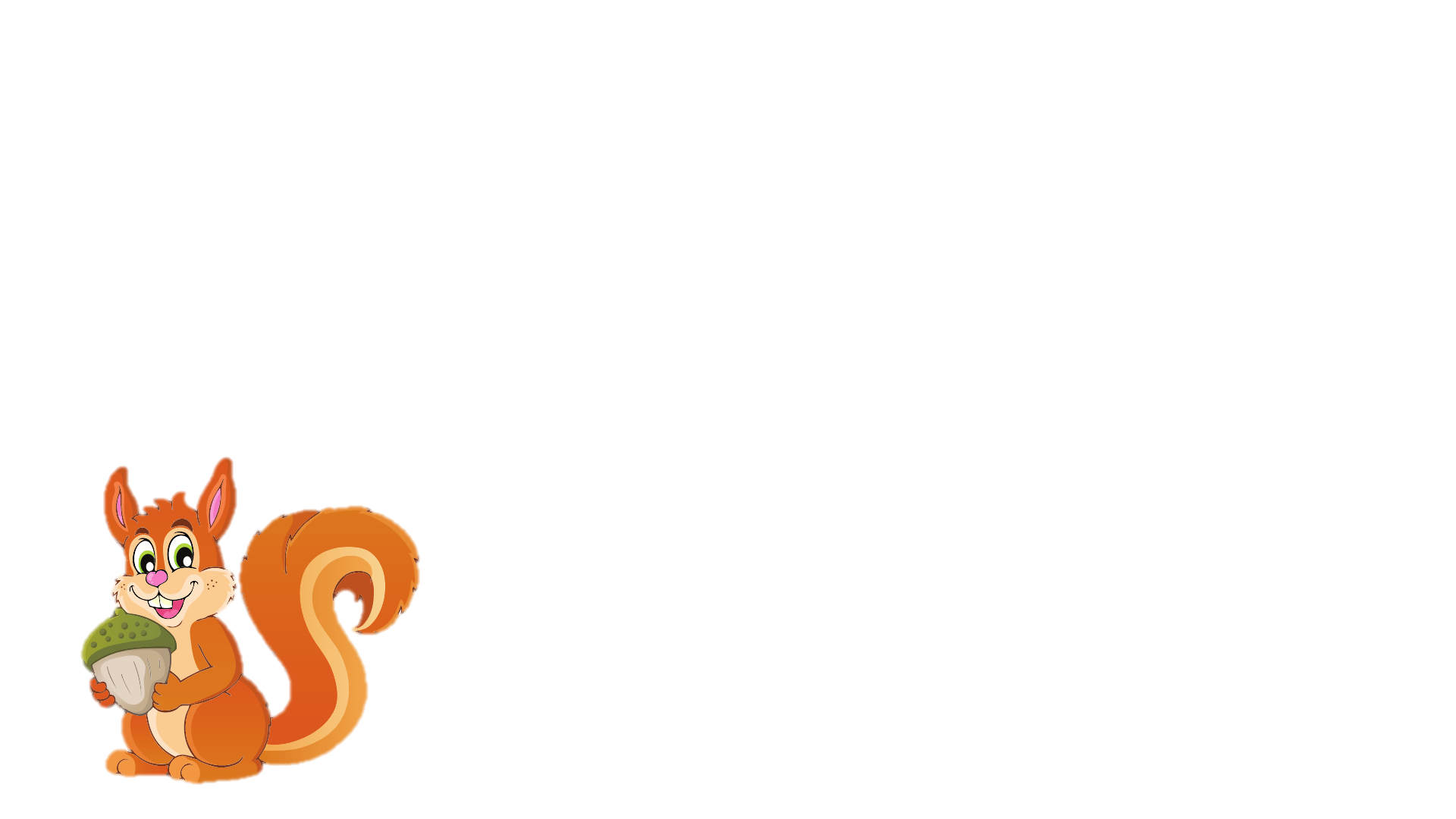 Muốn so sánh phân số với 1, ta làm thế nào?
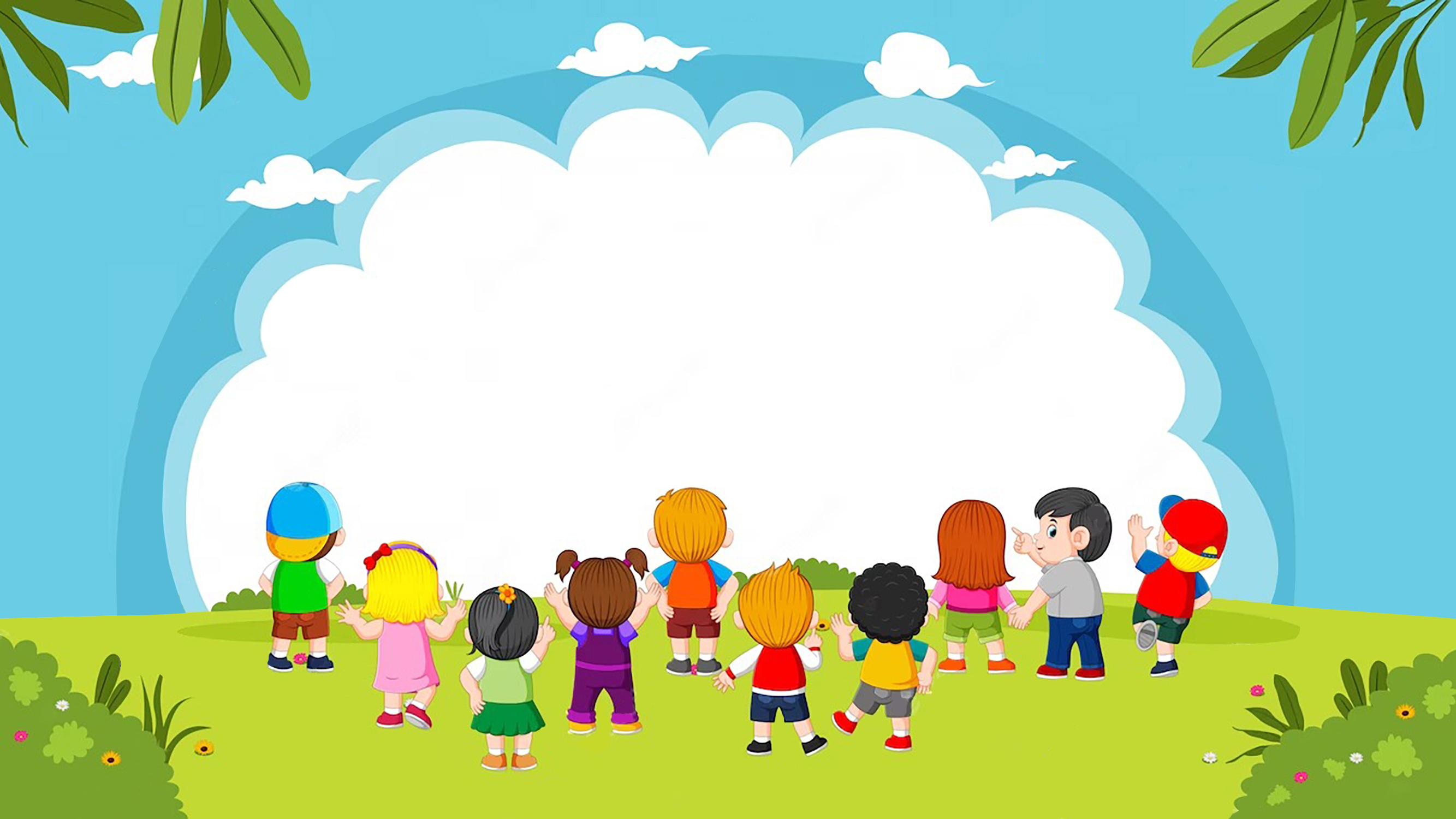 KHÁM PHÁ
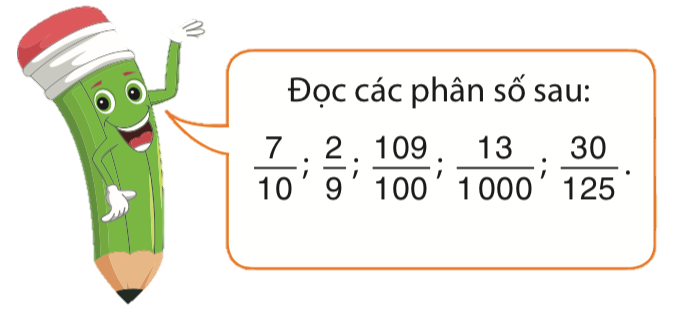 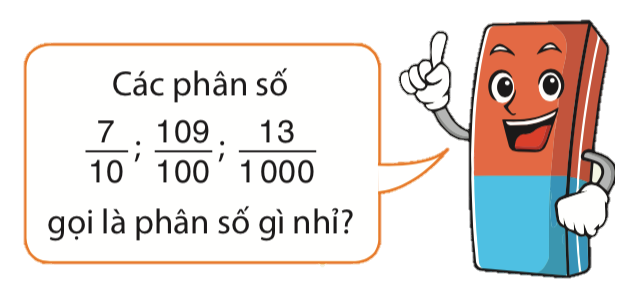 Mẫu số của các phân số:                                      có đặc điểm gì?
Mẫu số của các phân số:                                      có mẫu số là 10, 100, 1000; … gọi là các phân số thập phân.
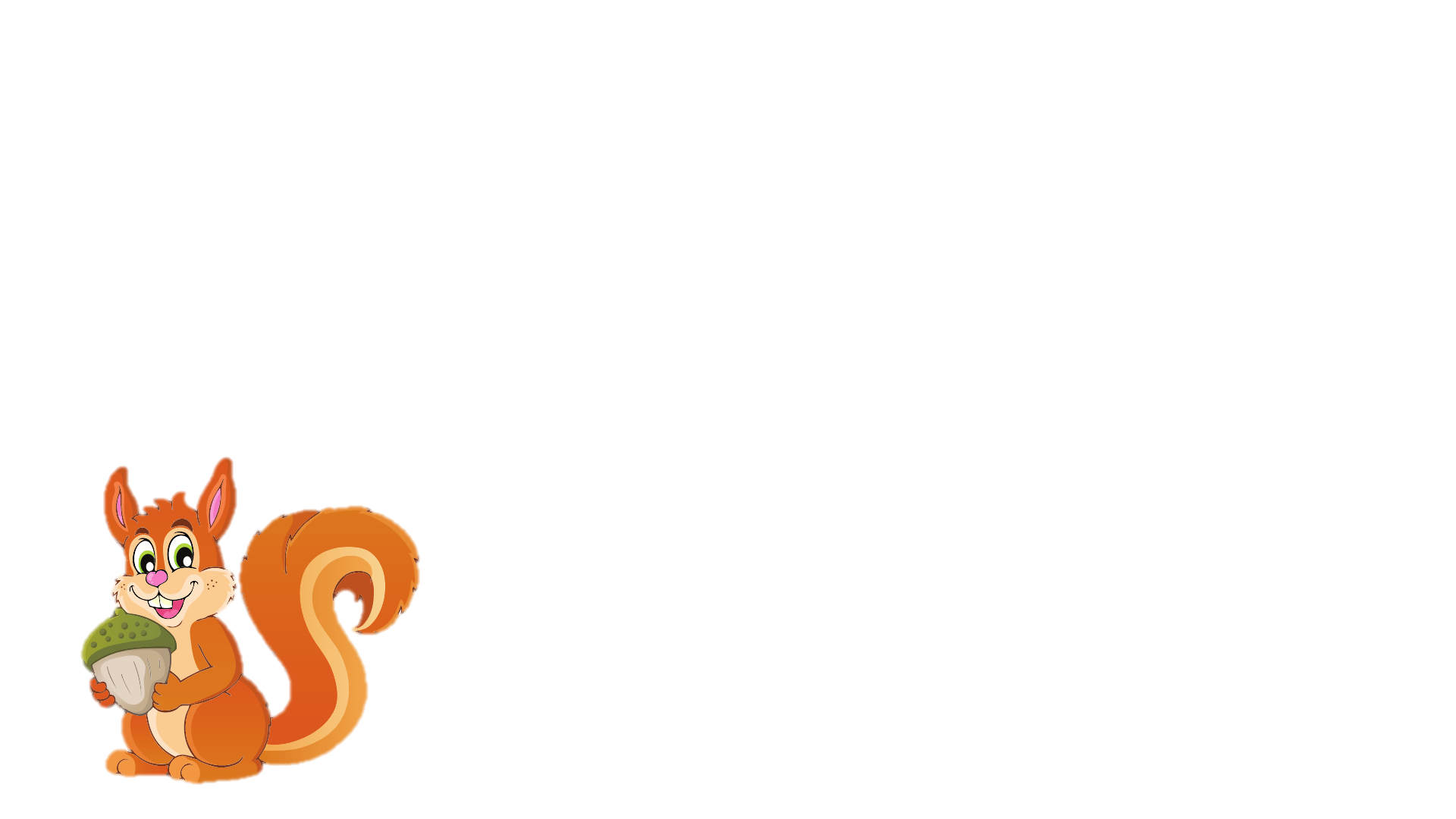 Hãy lấy một ví dụ về phân số thập phân?
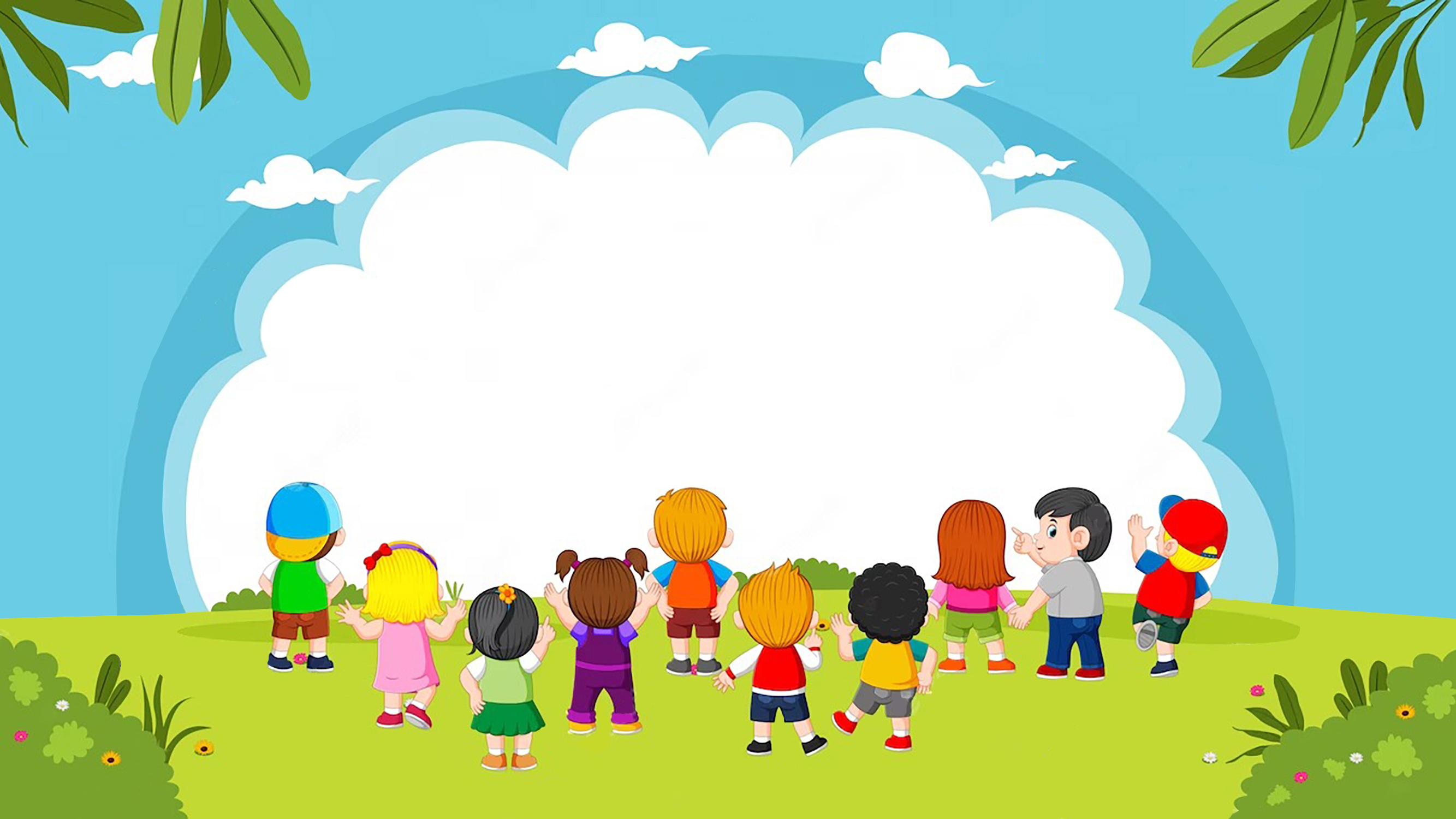 THỰC HÀNH
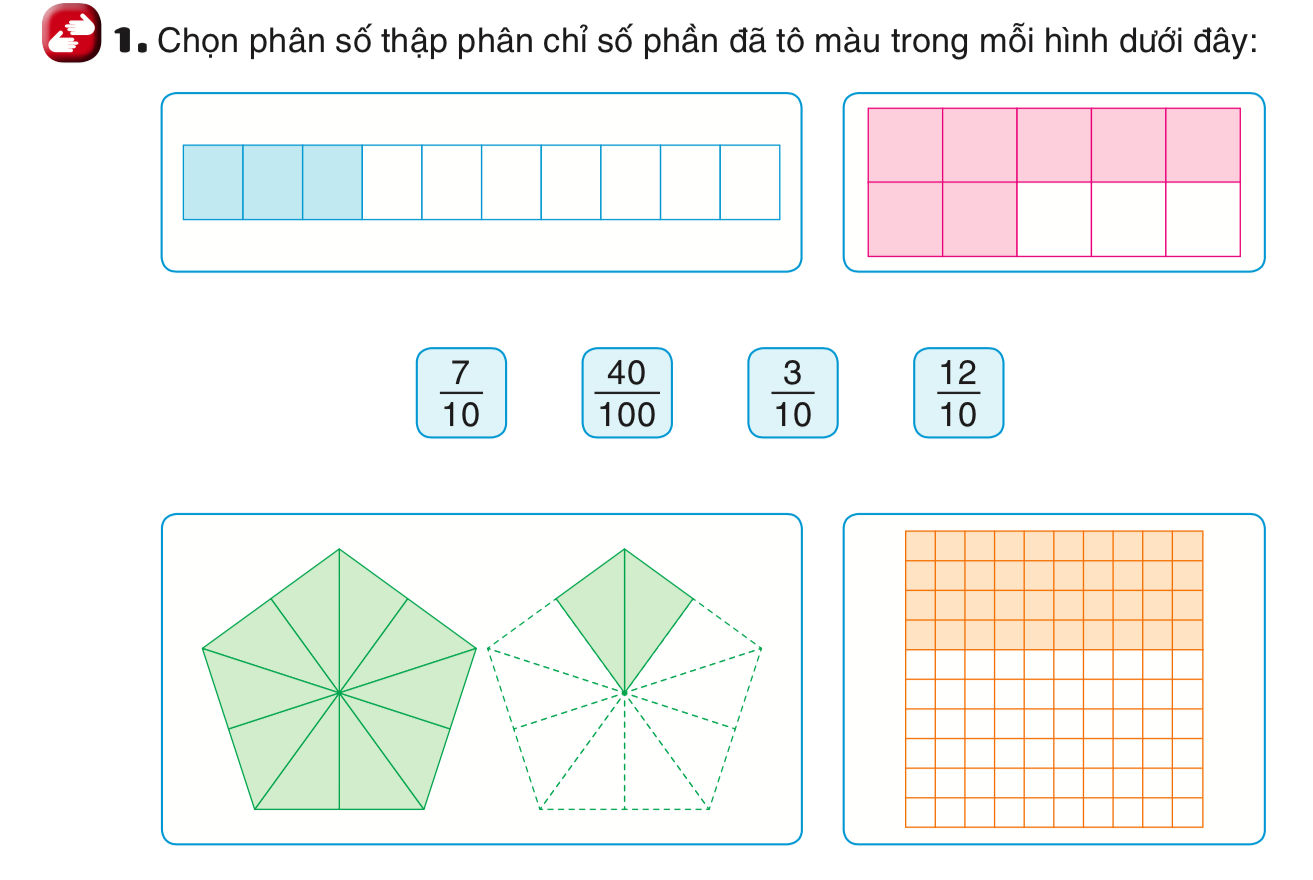 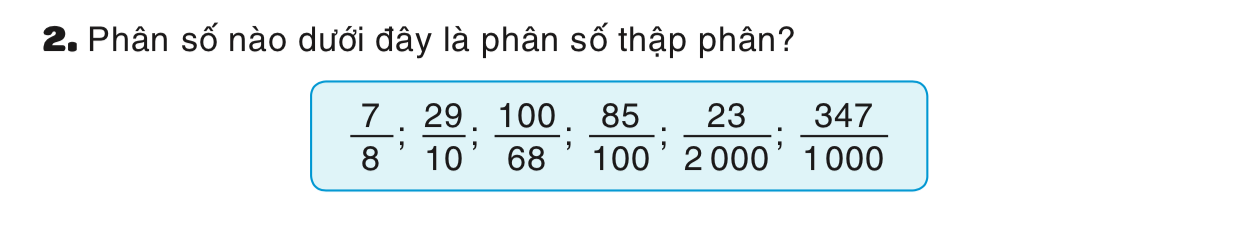 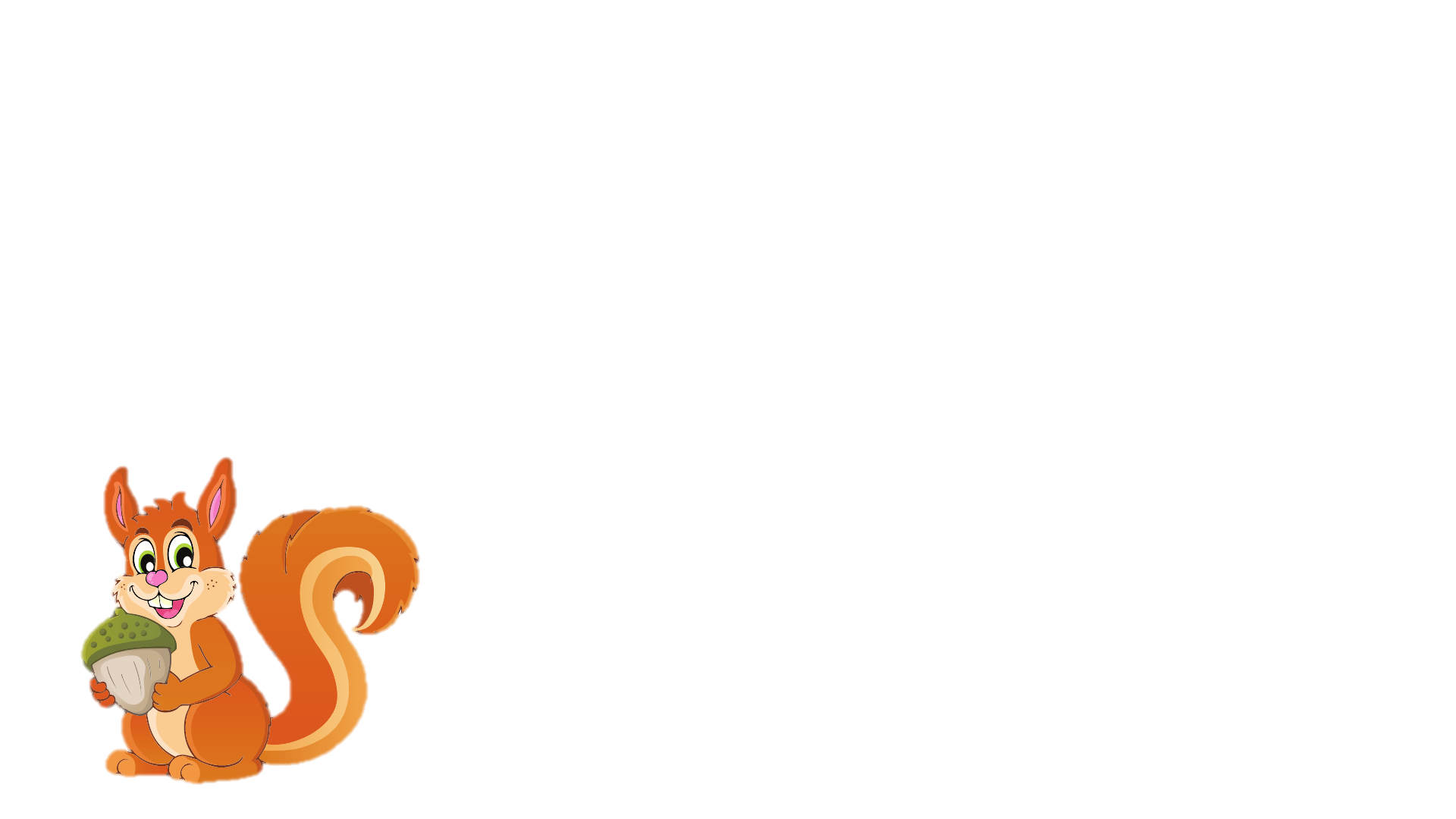 Phân số thập phân có đặc điểm gì?
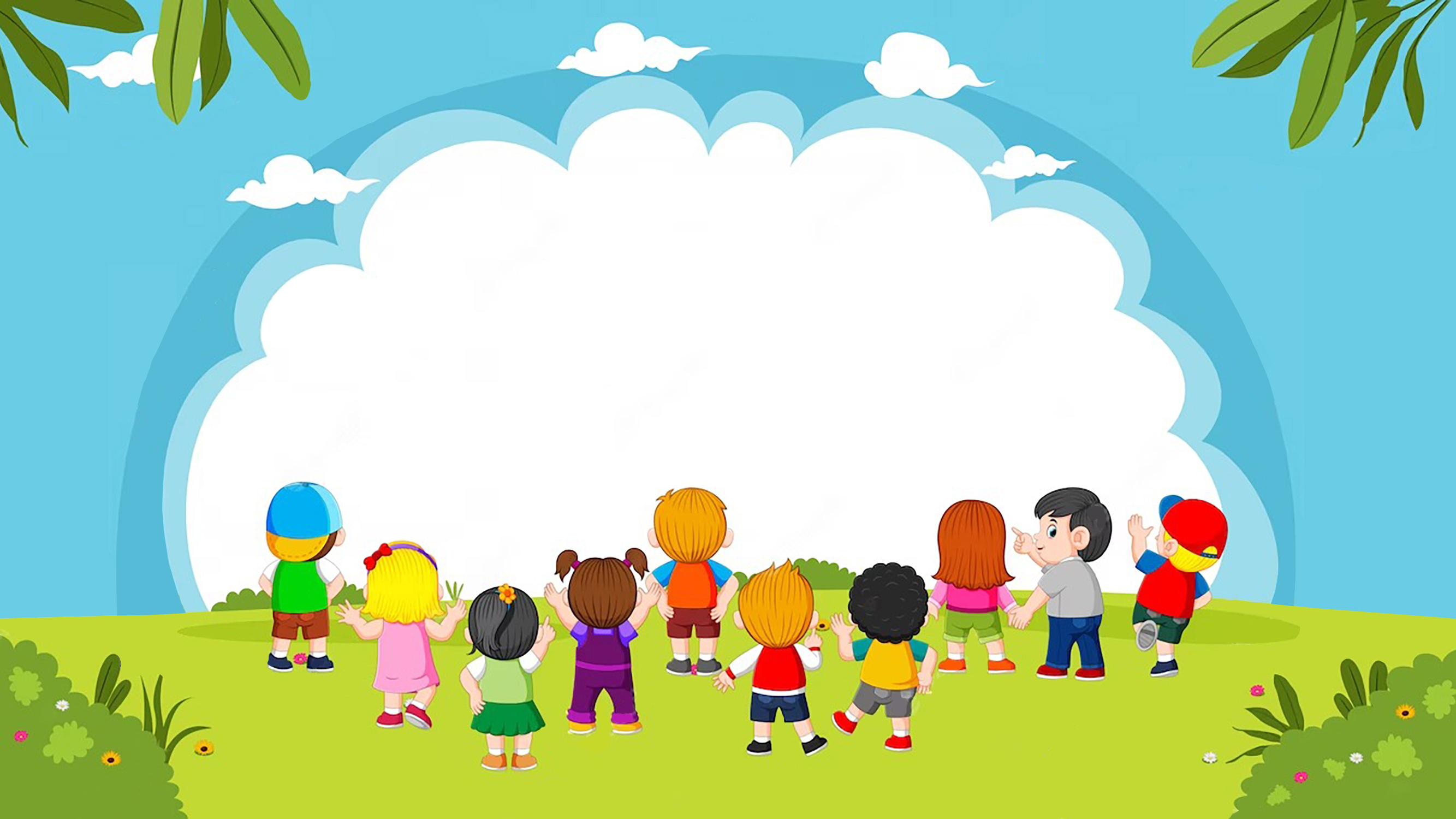 VẬN DỤNG
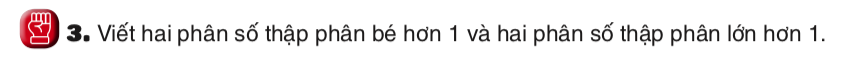 Phân số thập phân bé hơn 1 là:
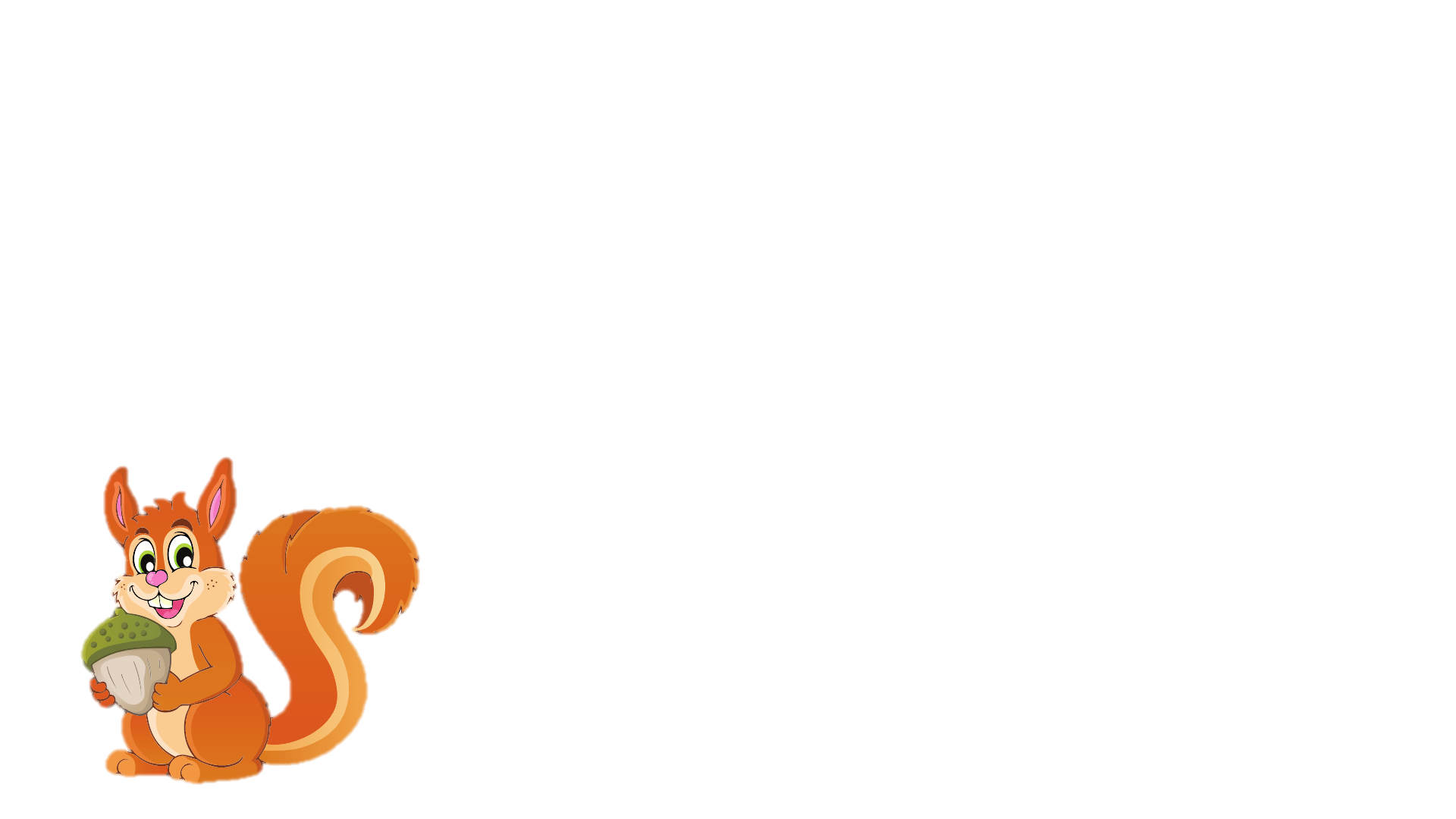 Phân số thập phân lớn hơn 1 là:
Ta có thể viết được bao nhiêu phân số thập phân?
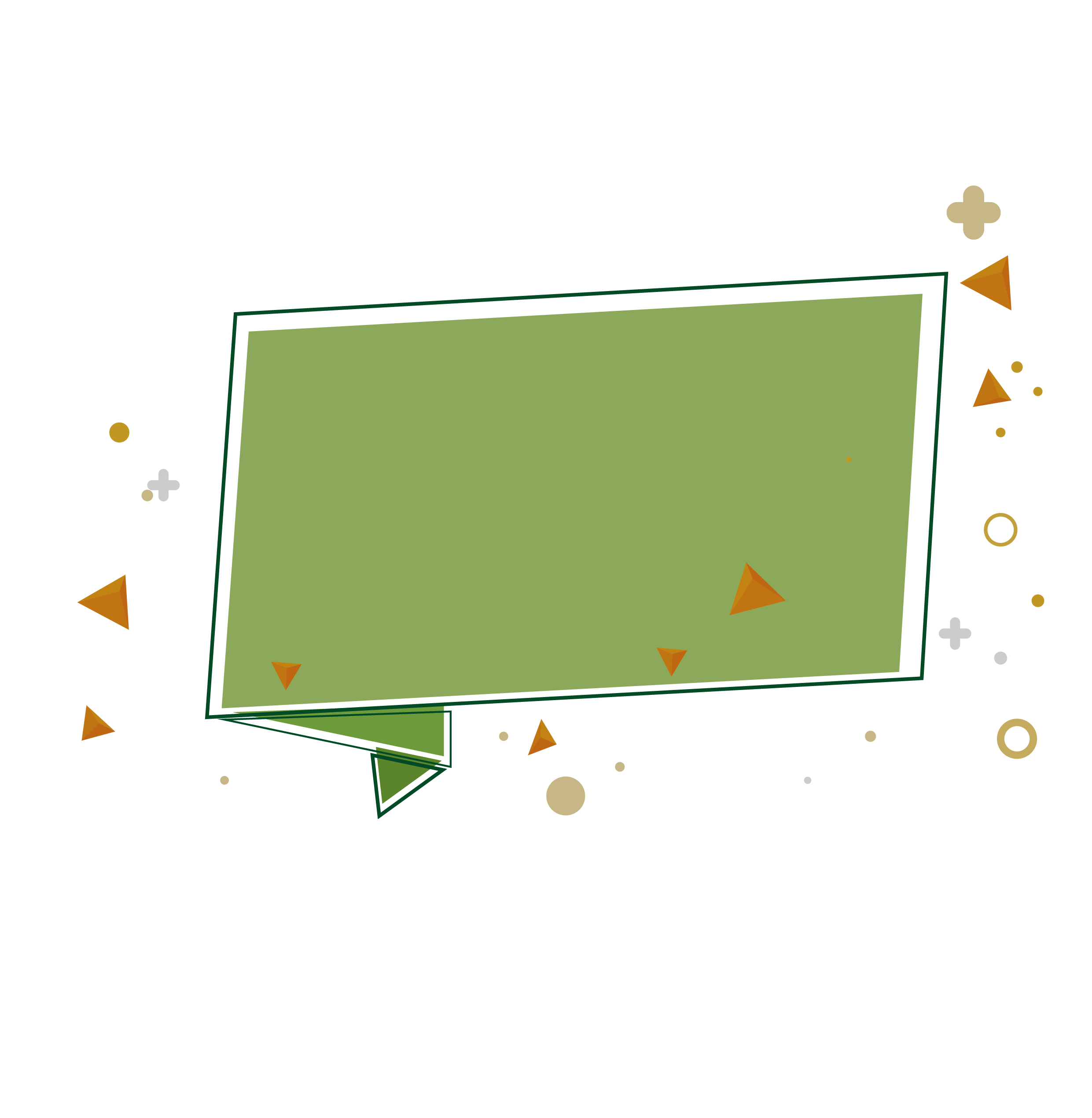 Câu 1
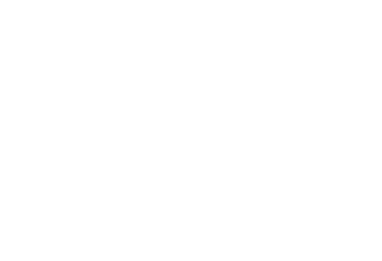 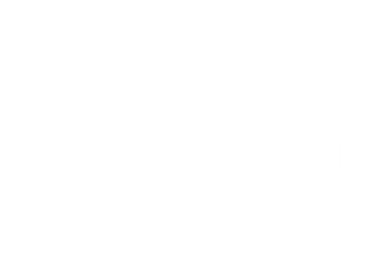 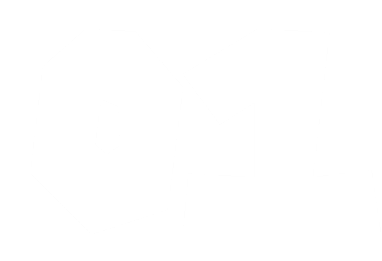 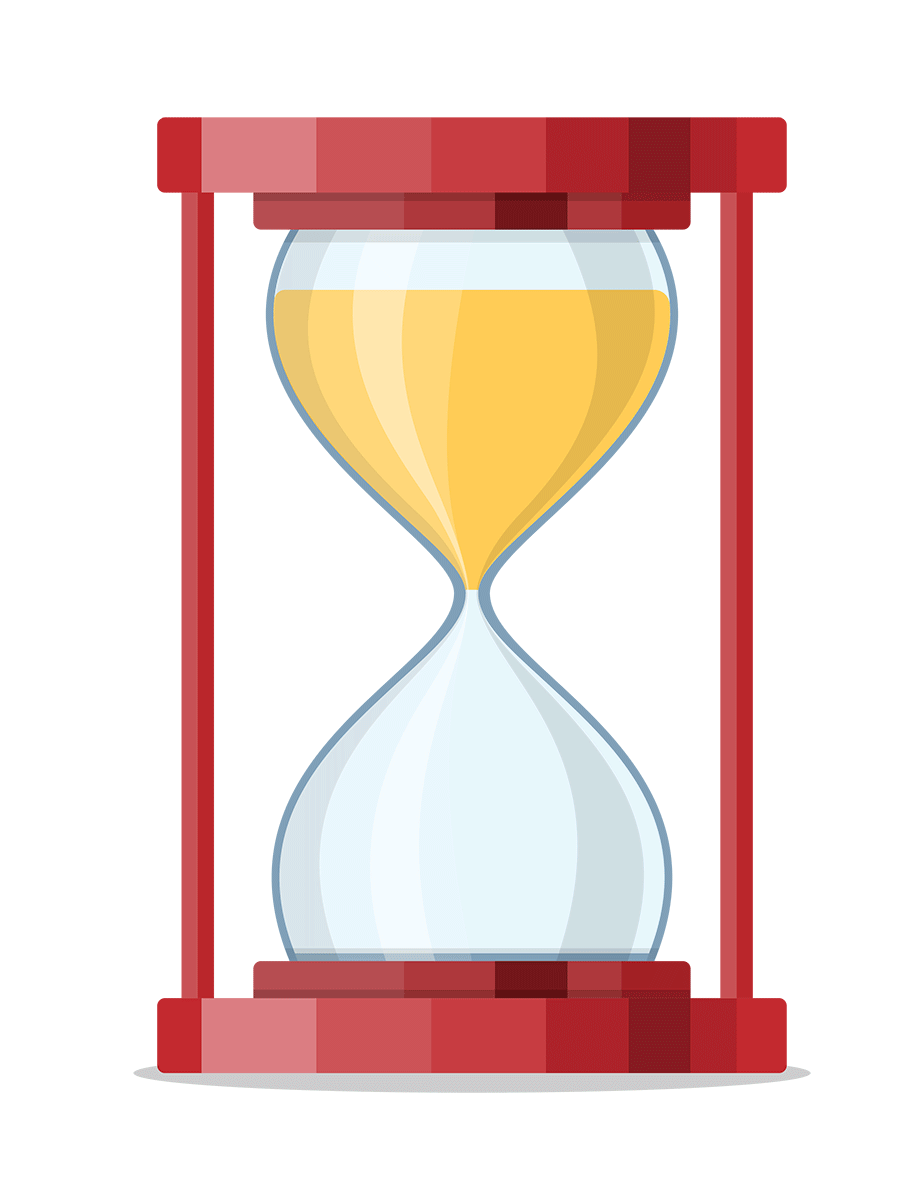 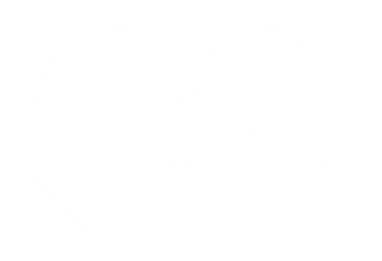 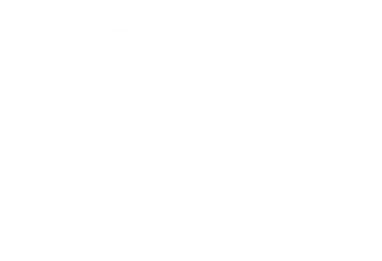 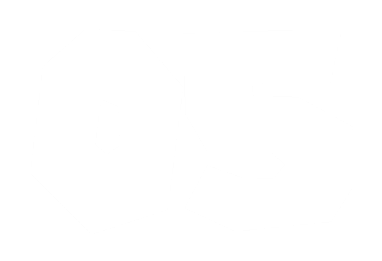 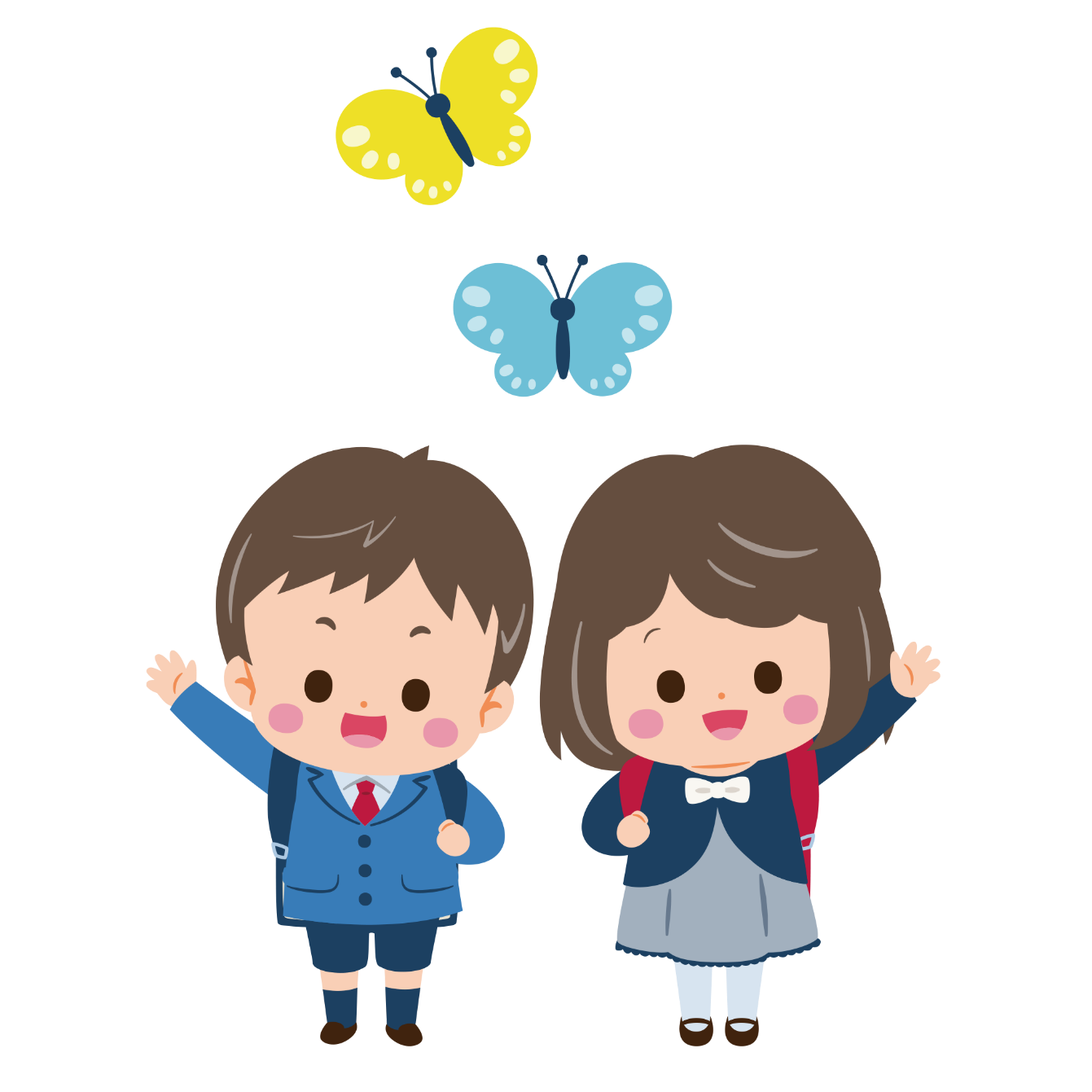 Phân số nào là phân số thập phân?
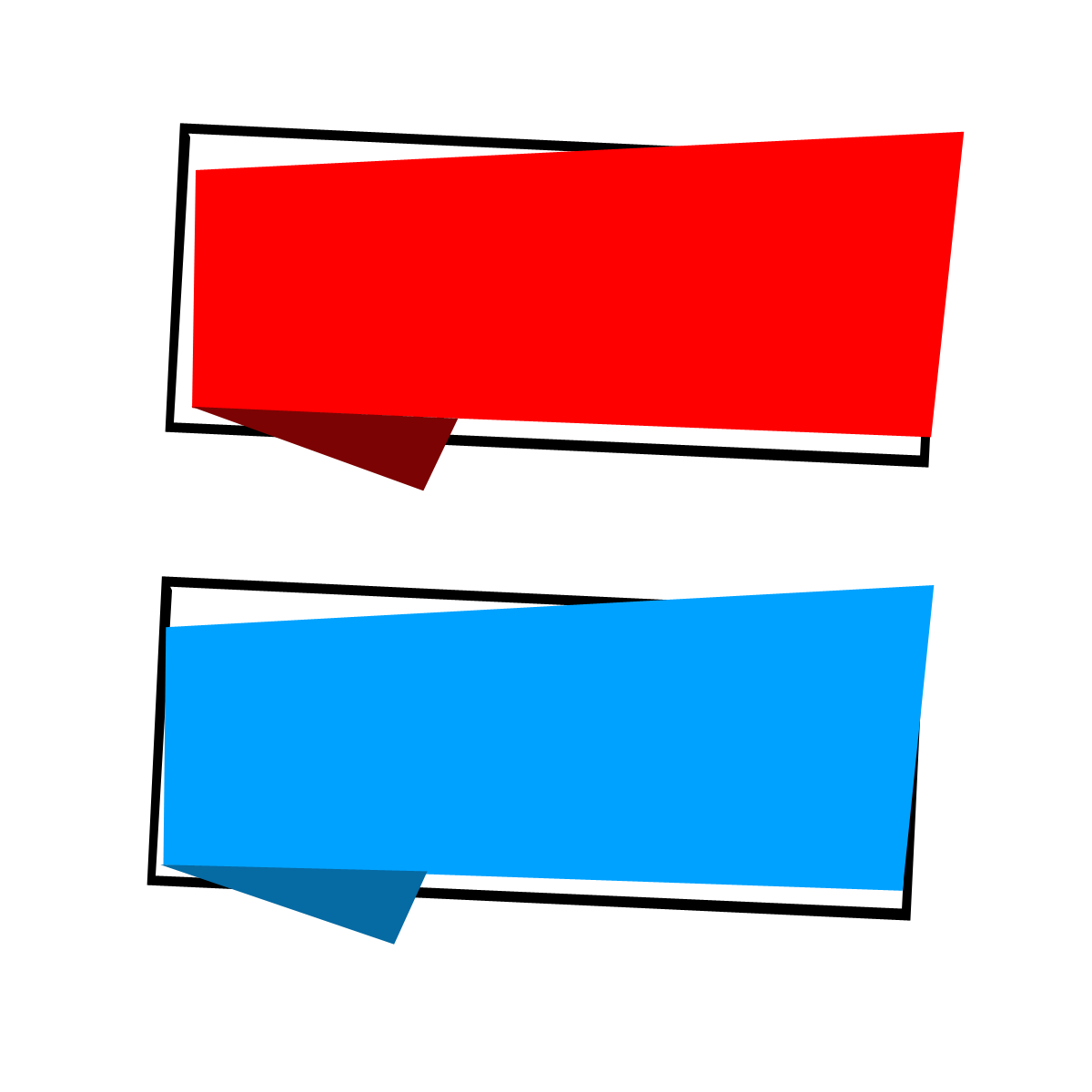 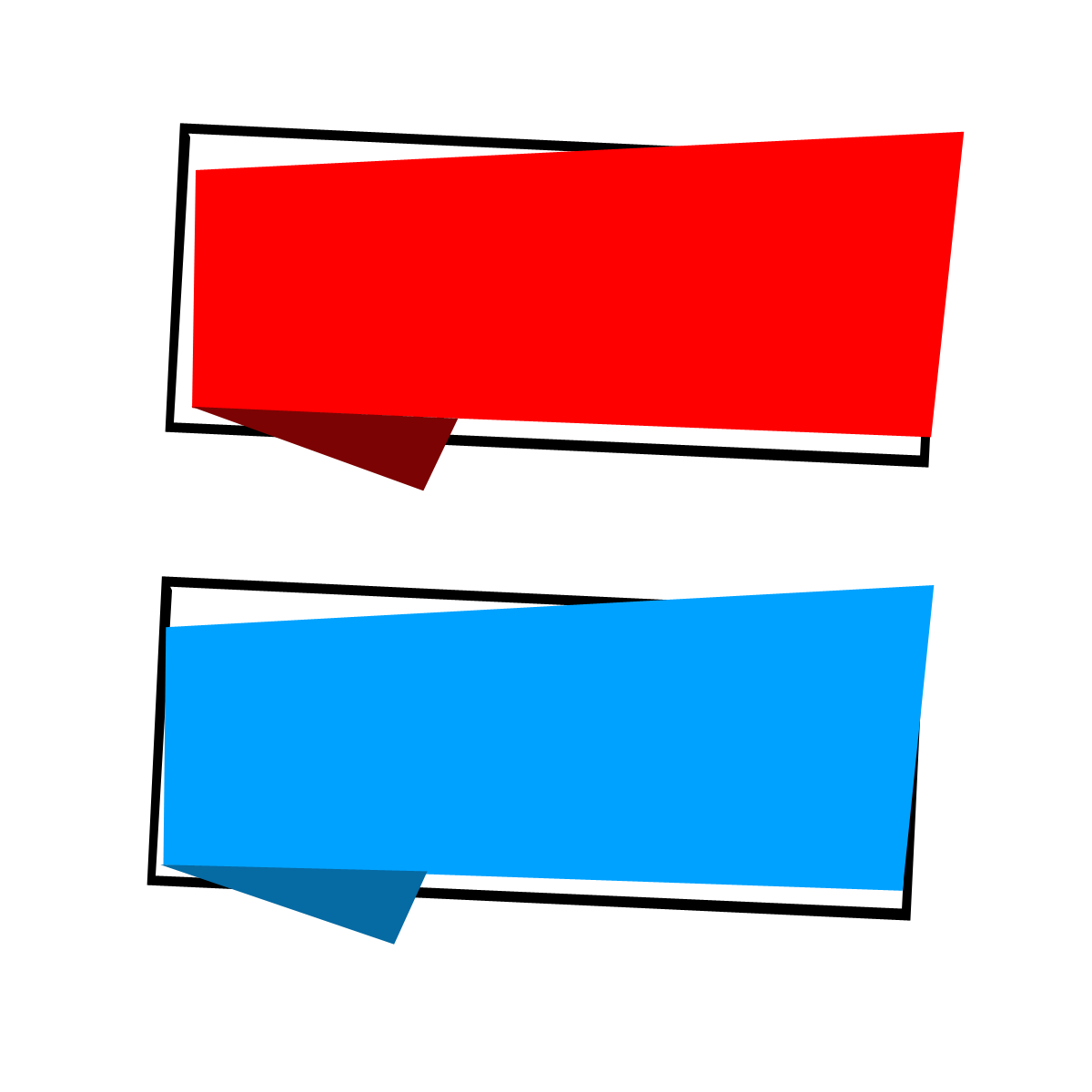 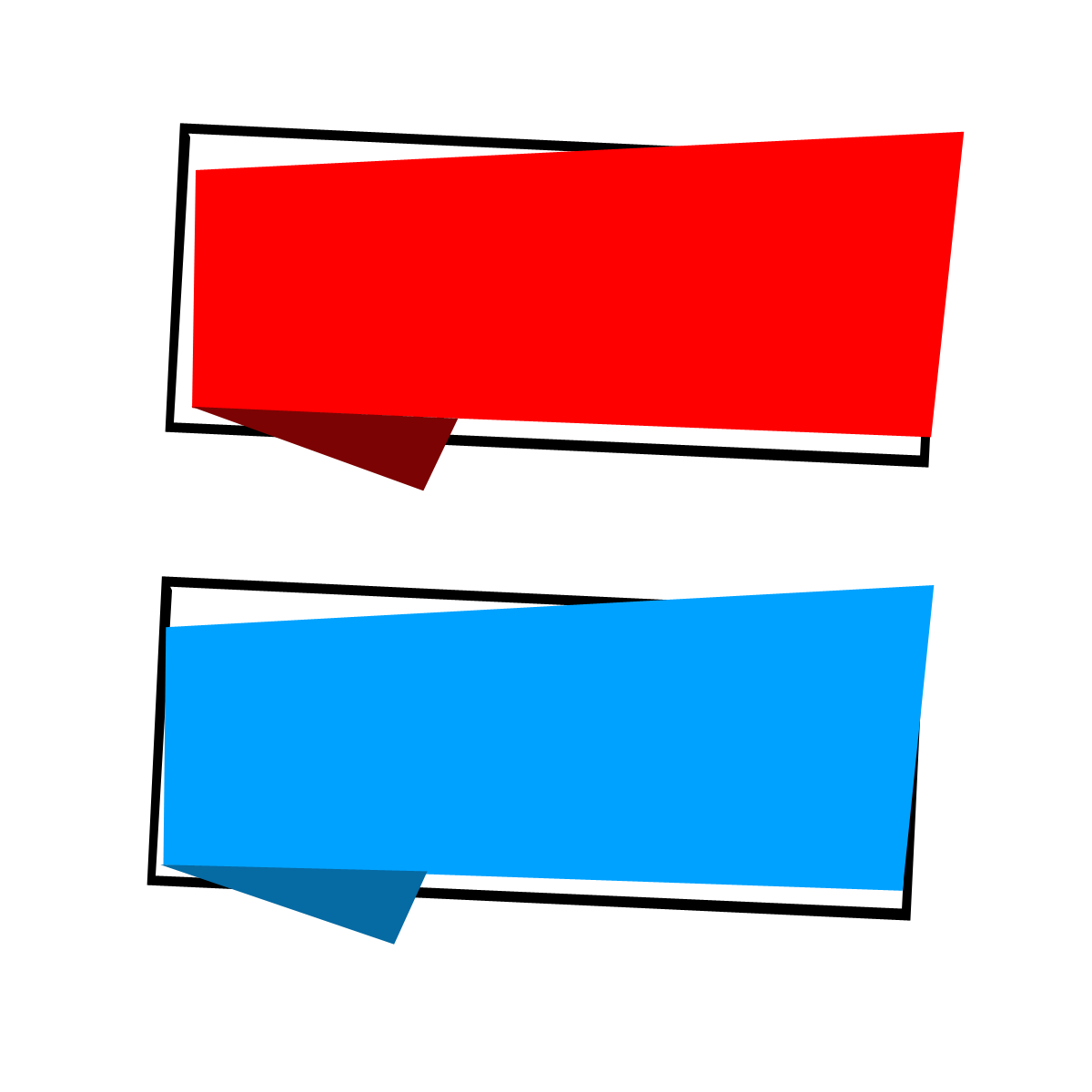 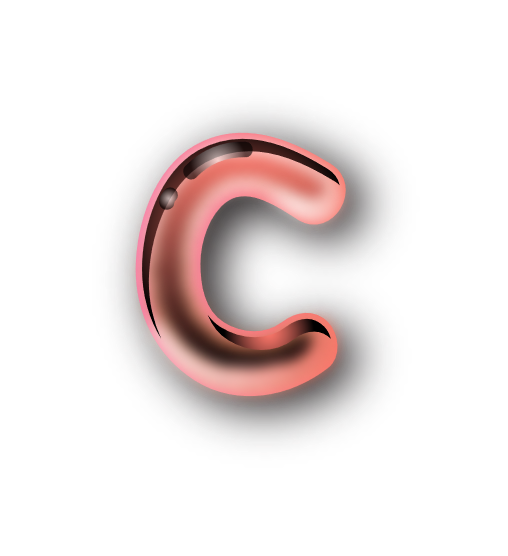 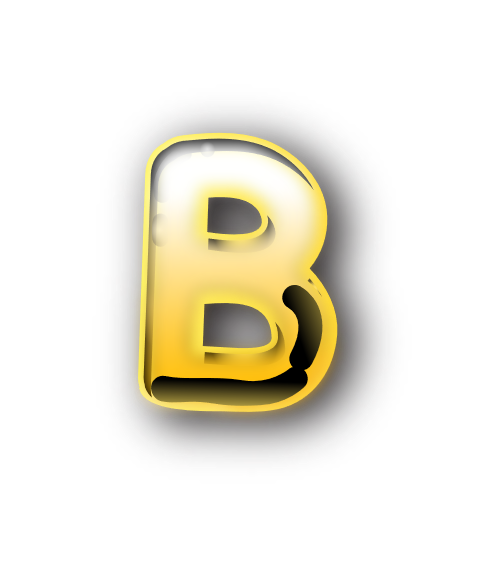 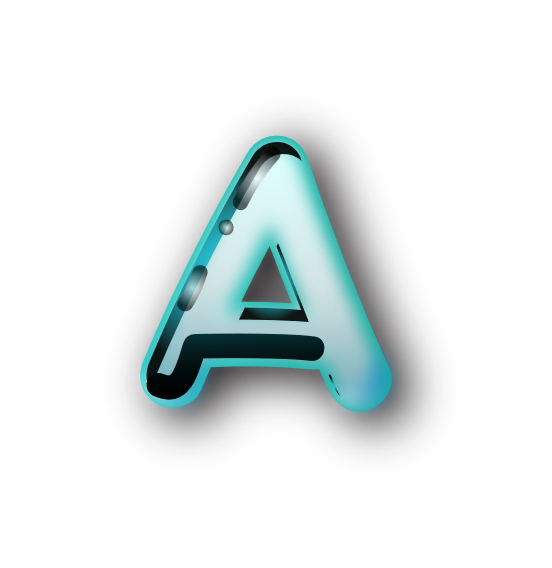 [Speaker Notes: Đọc xong câu hỏi click vào chỗ bất kì để ra đồng hồ đếm ngược.Hết giờ click vào chỗ bất kì để ra đáp án]
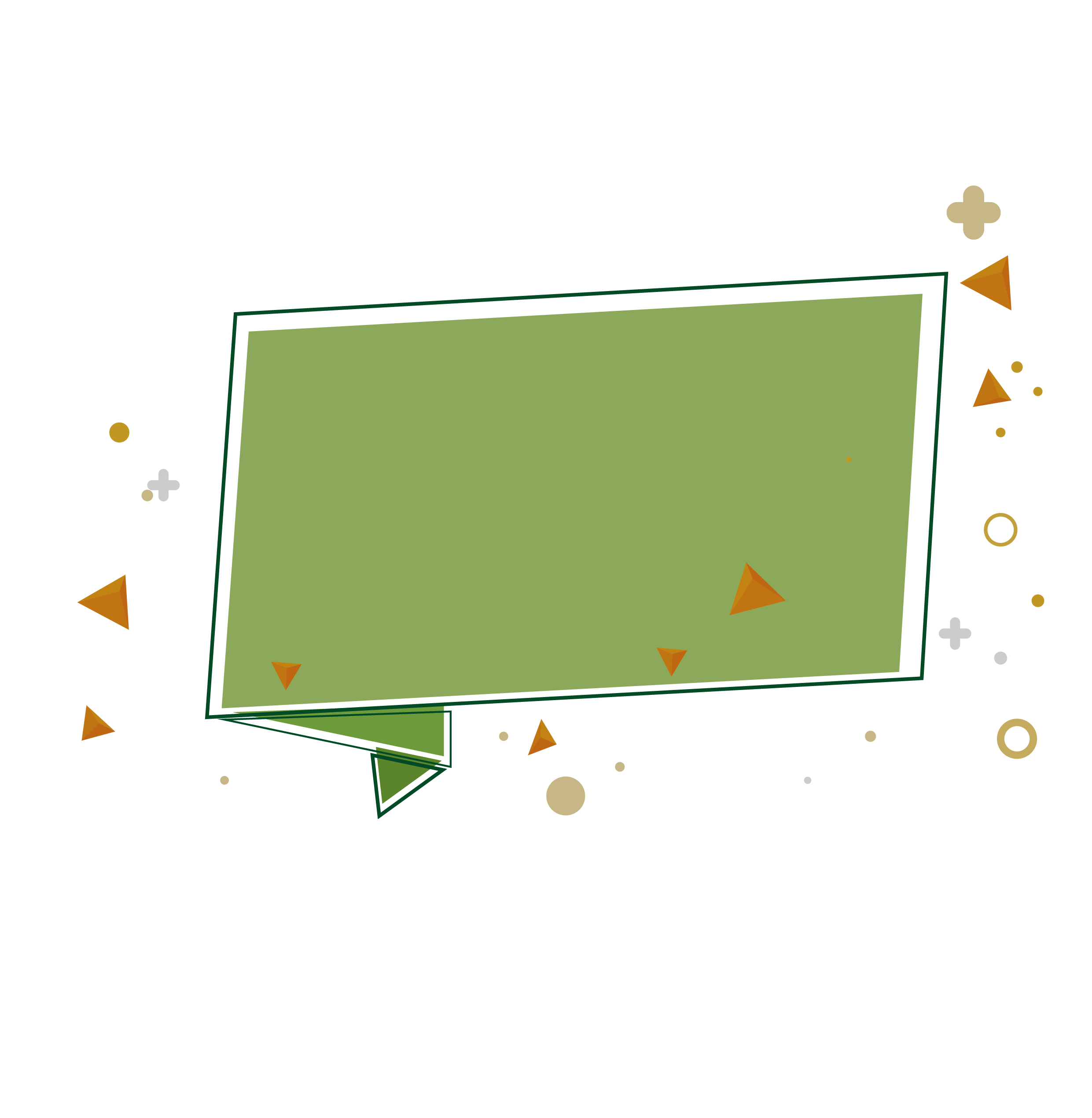 Câu 2
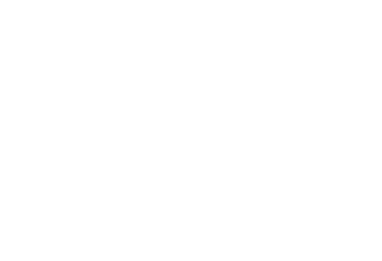 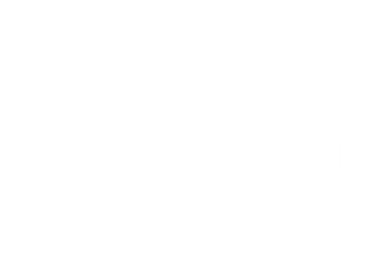 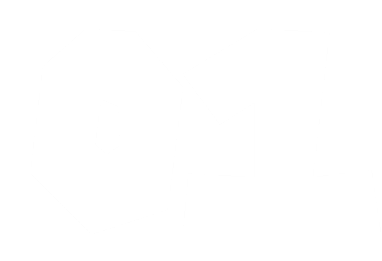 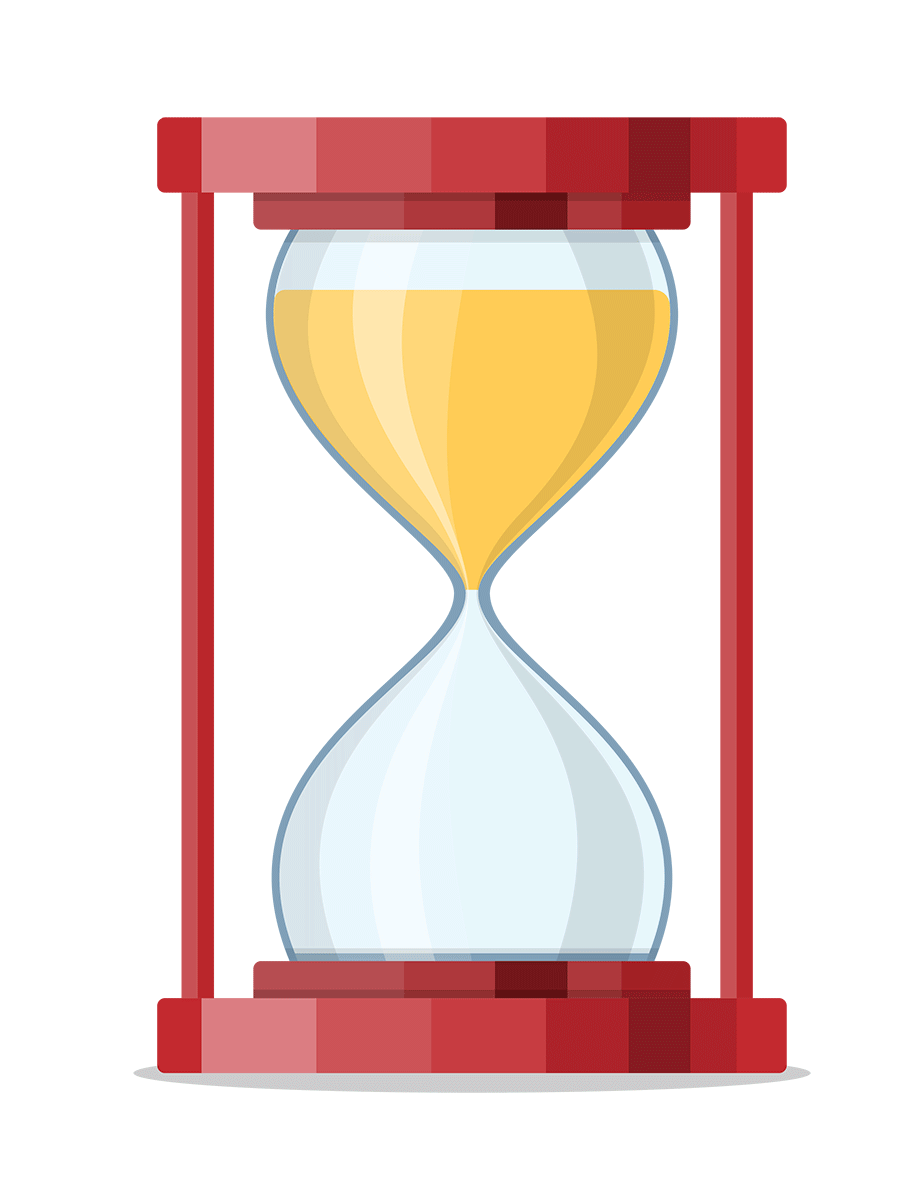 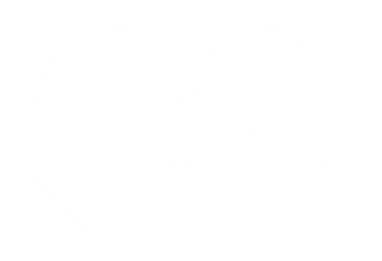 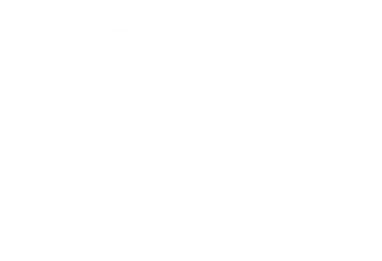 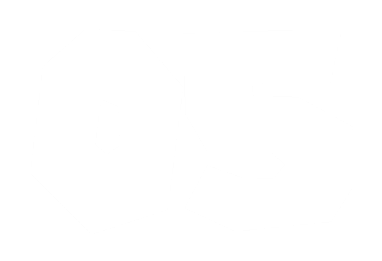 Hình sau chỉ phân số thập phân nào?
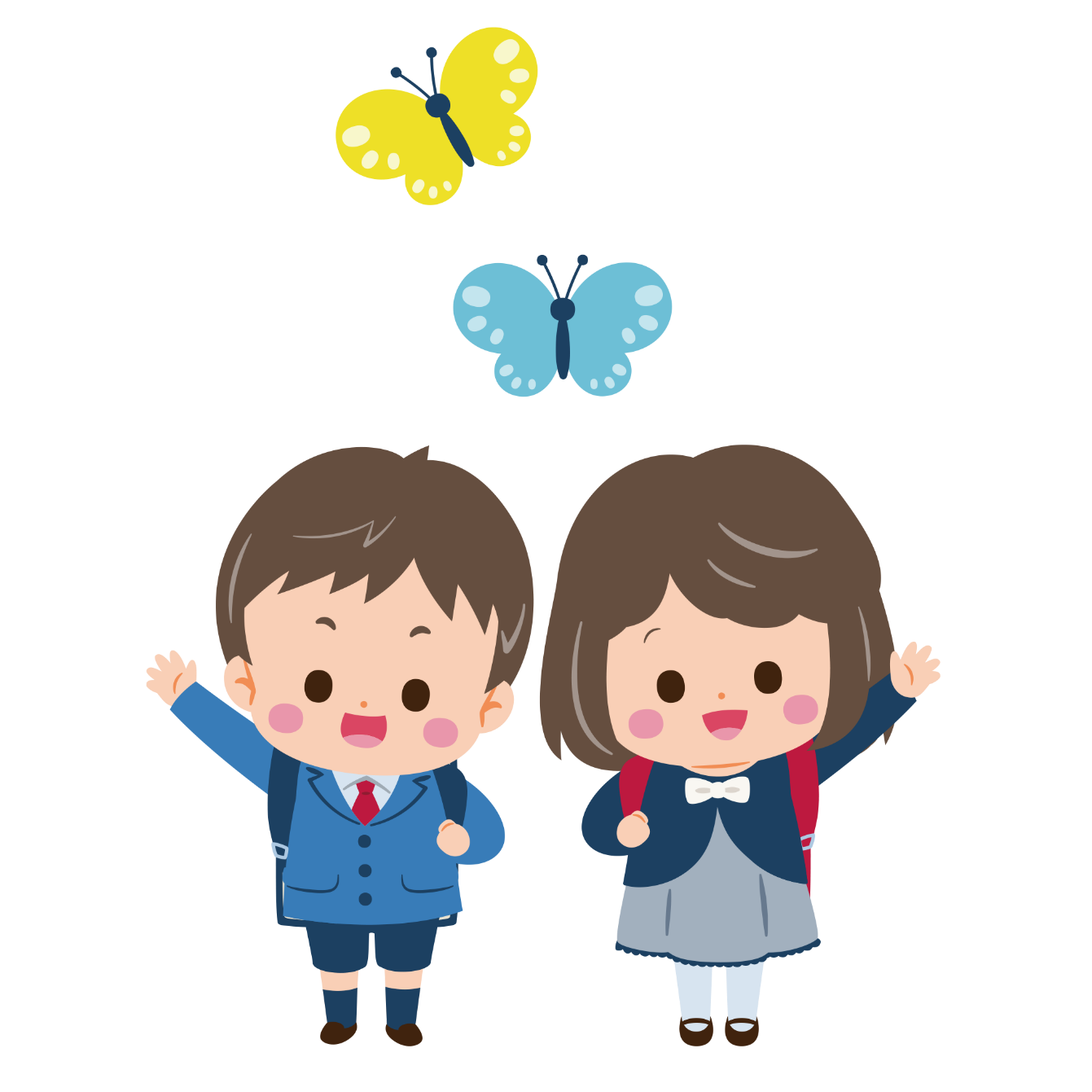 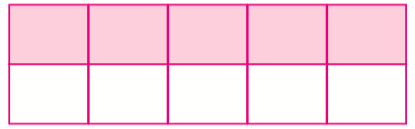 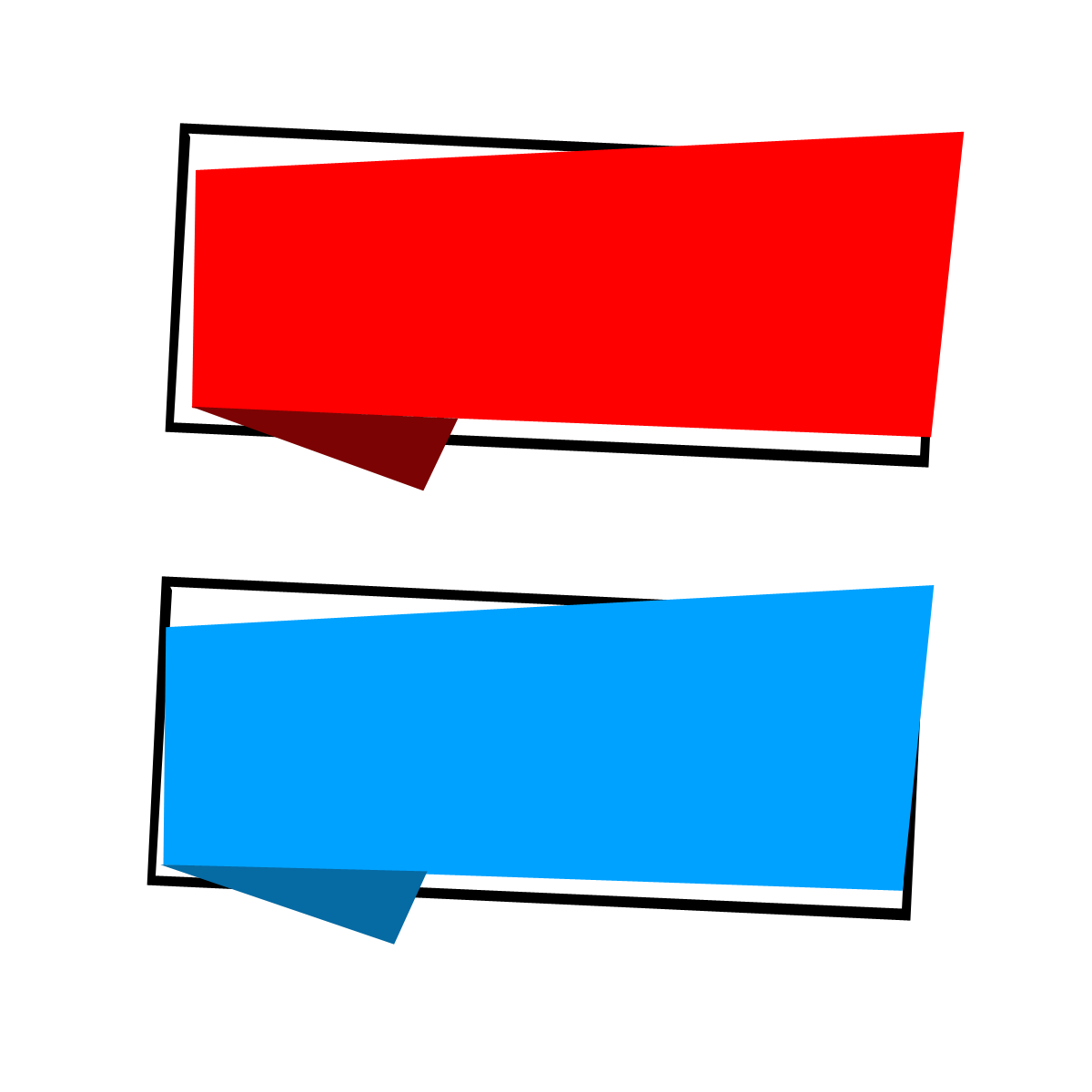 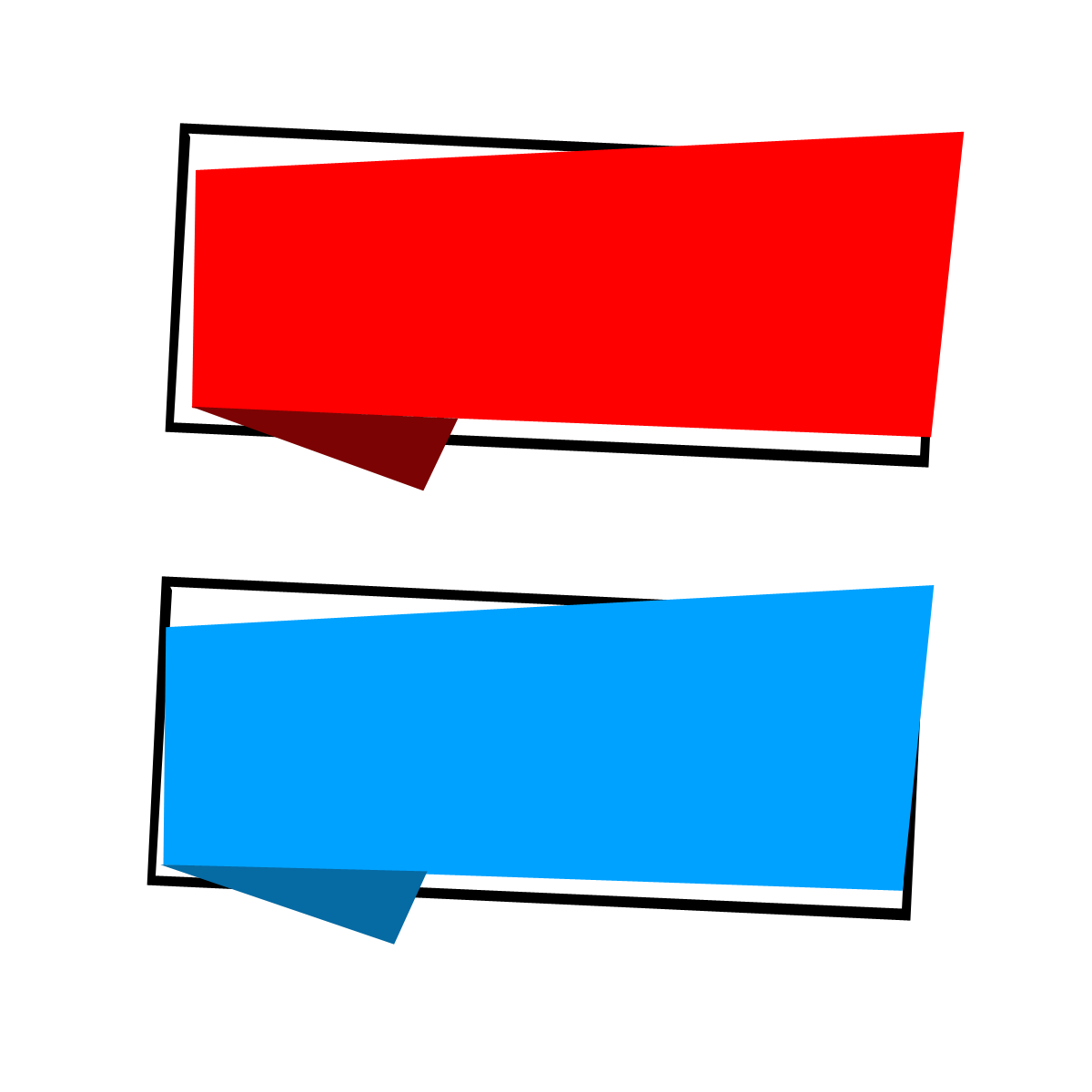 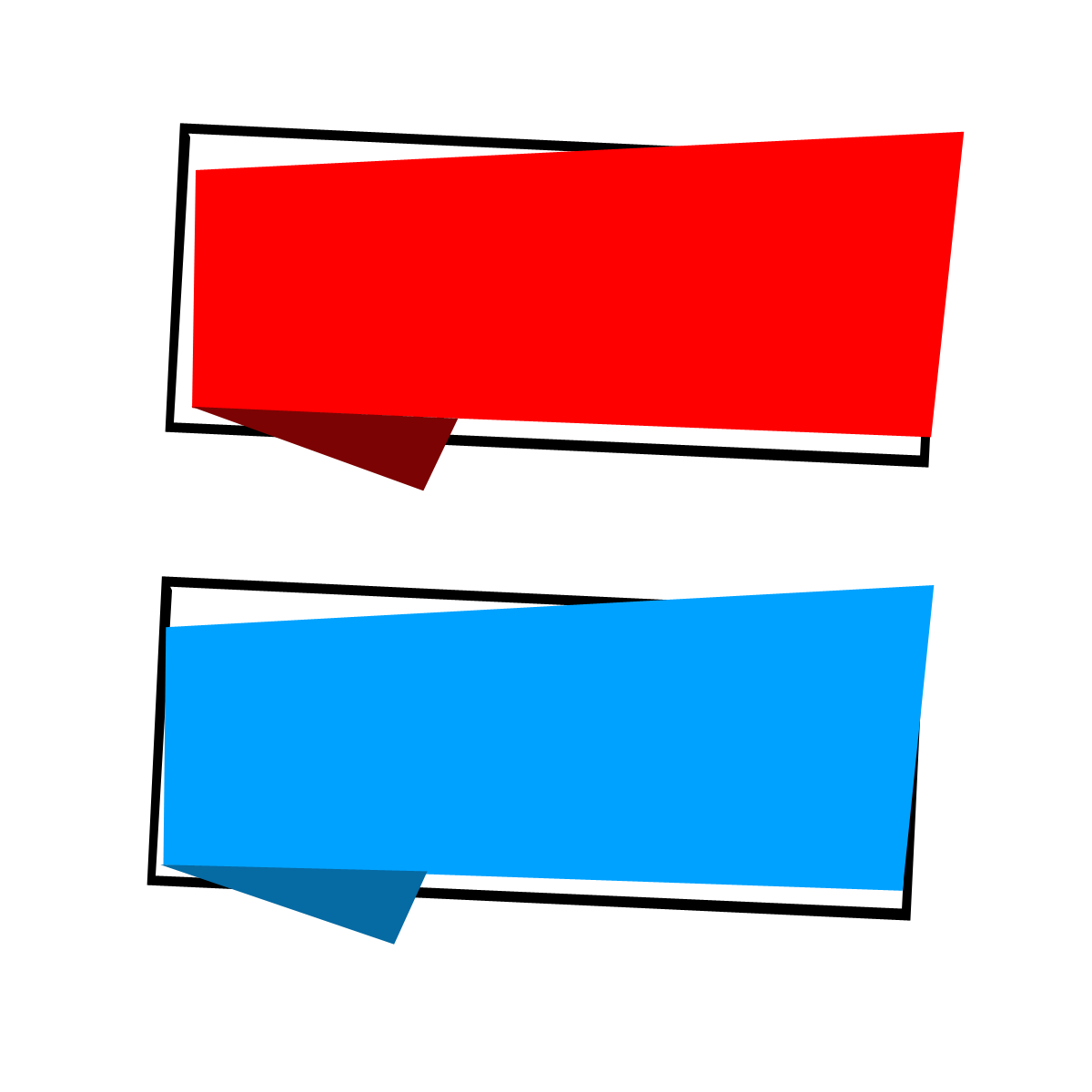 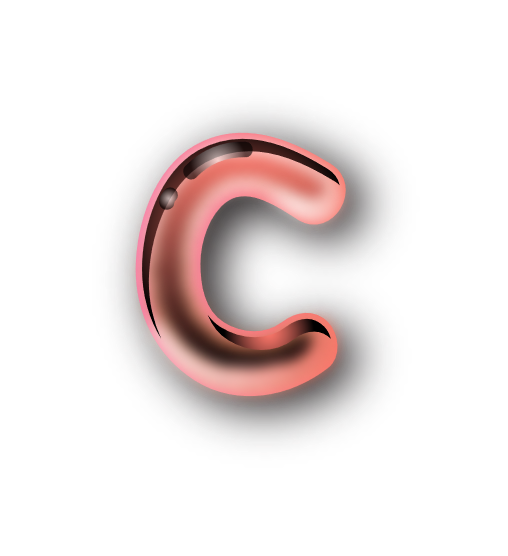 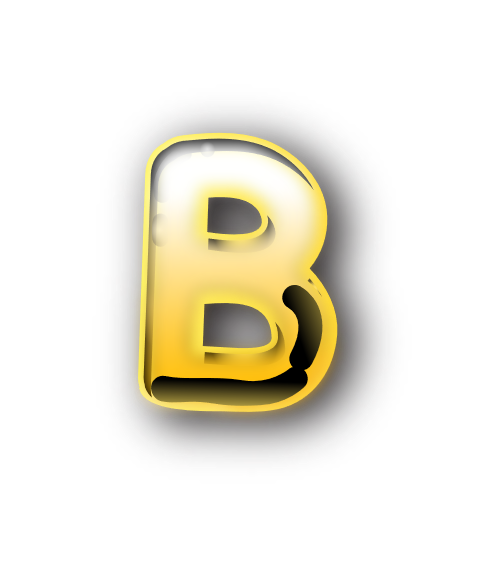 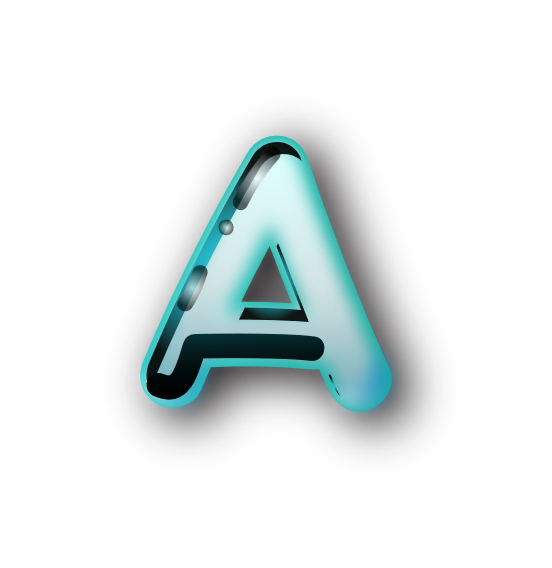 [Speaker Notes: Đọc xong câu hỏi click vào chỗ bất kì để ra đồng hồ đếm ngược.Hết giờ click vào chỗ bất kì để ra đáp án]
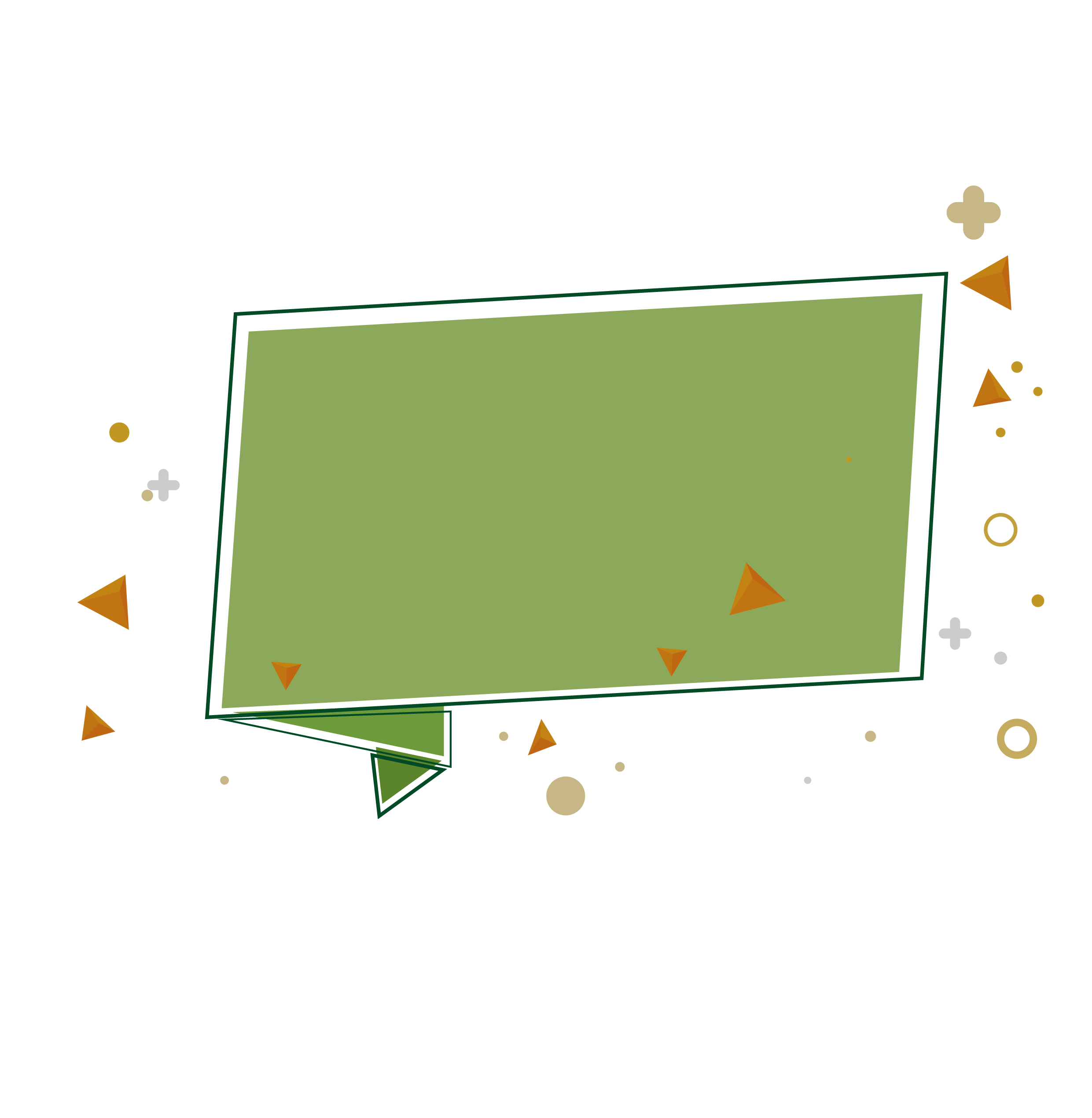 Câu 3
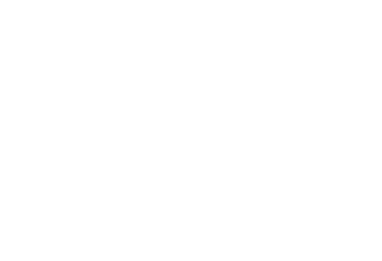 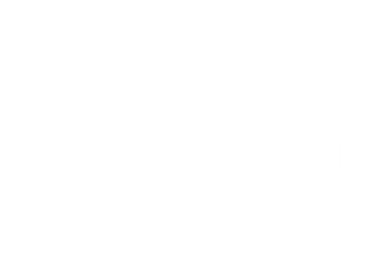 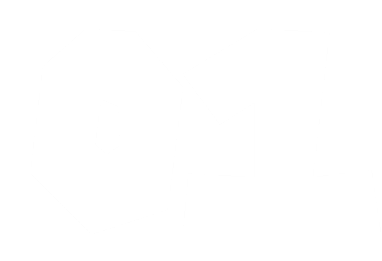 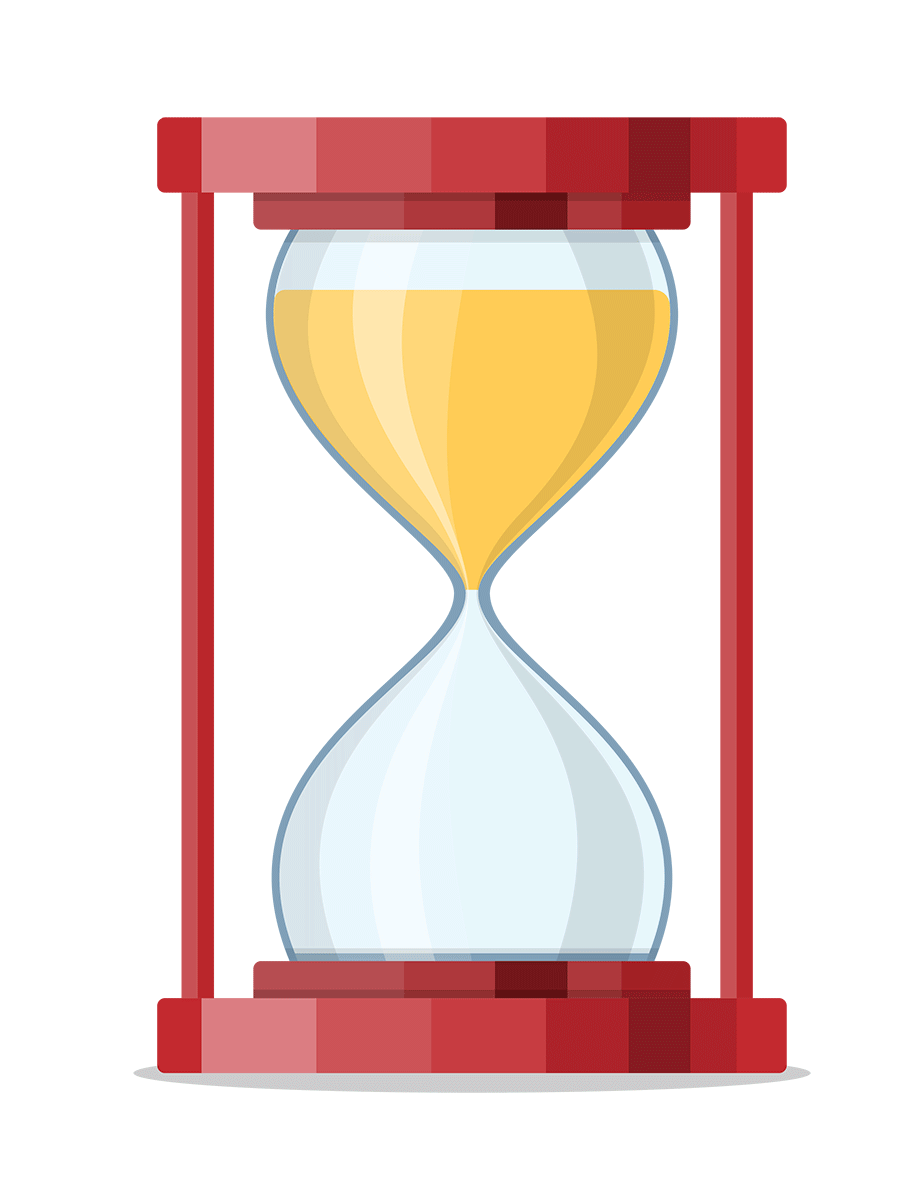 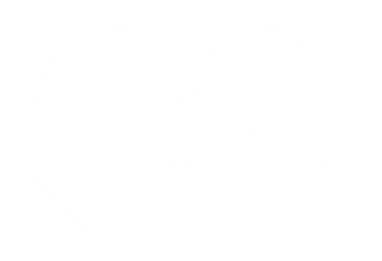 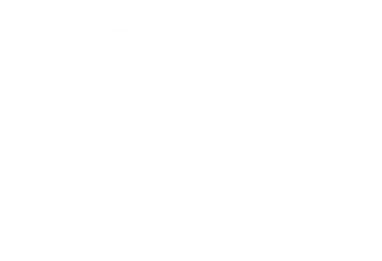 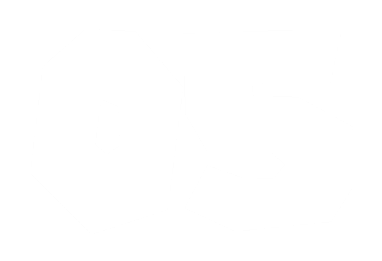 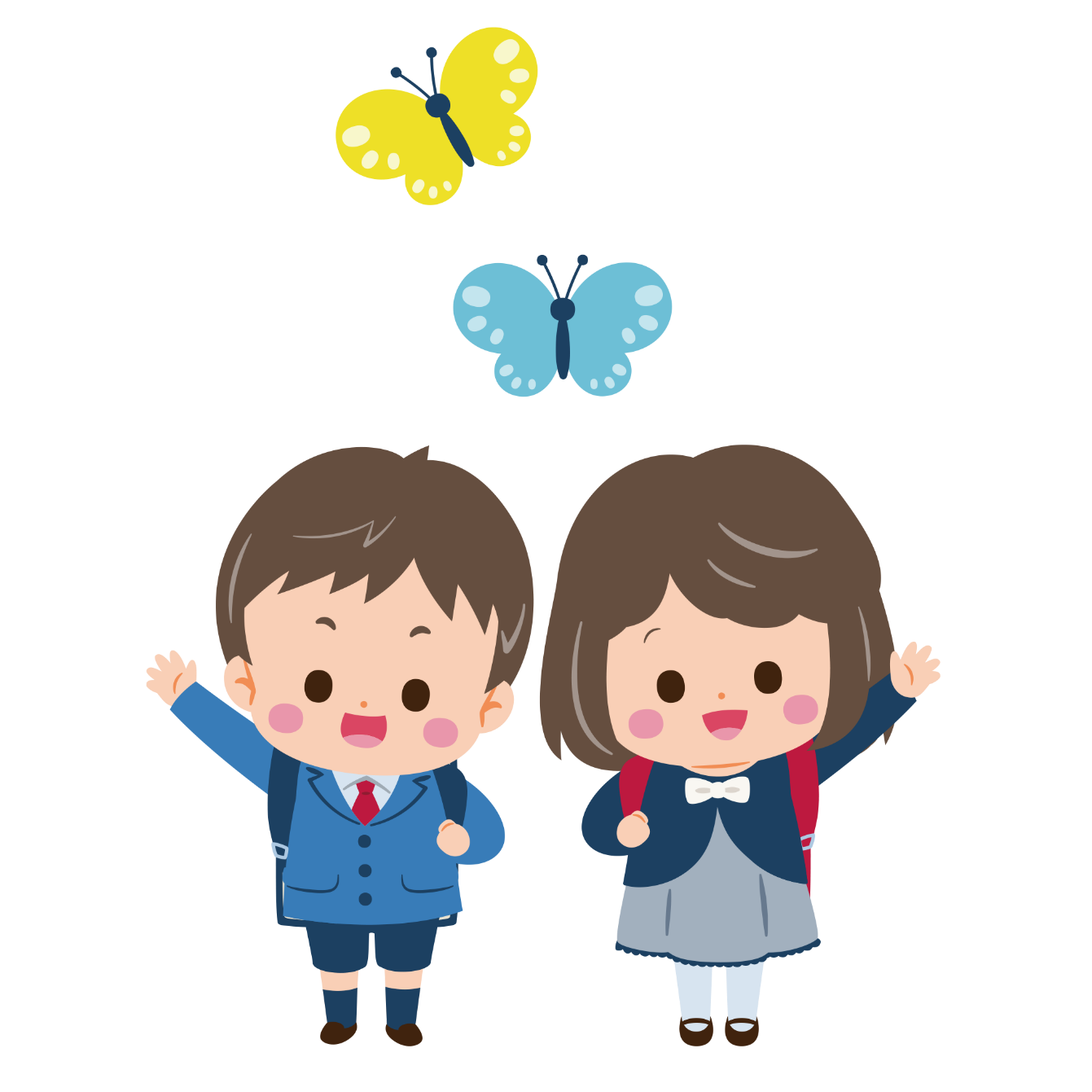 Phân số thập phân nào sau đây lớn hơn 1?
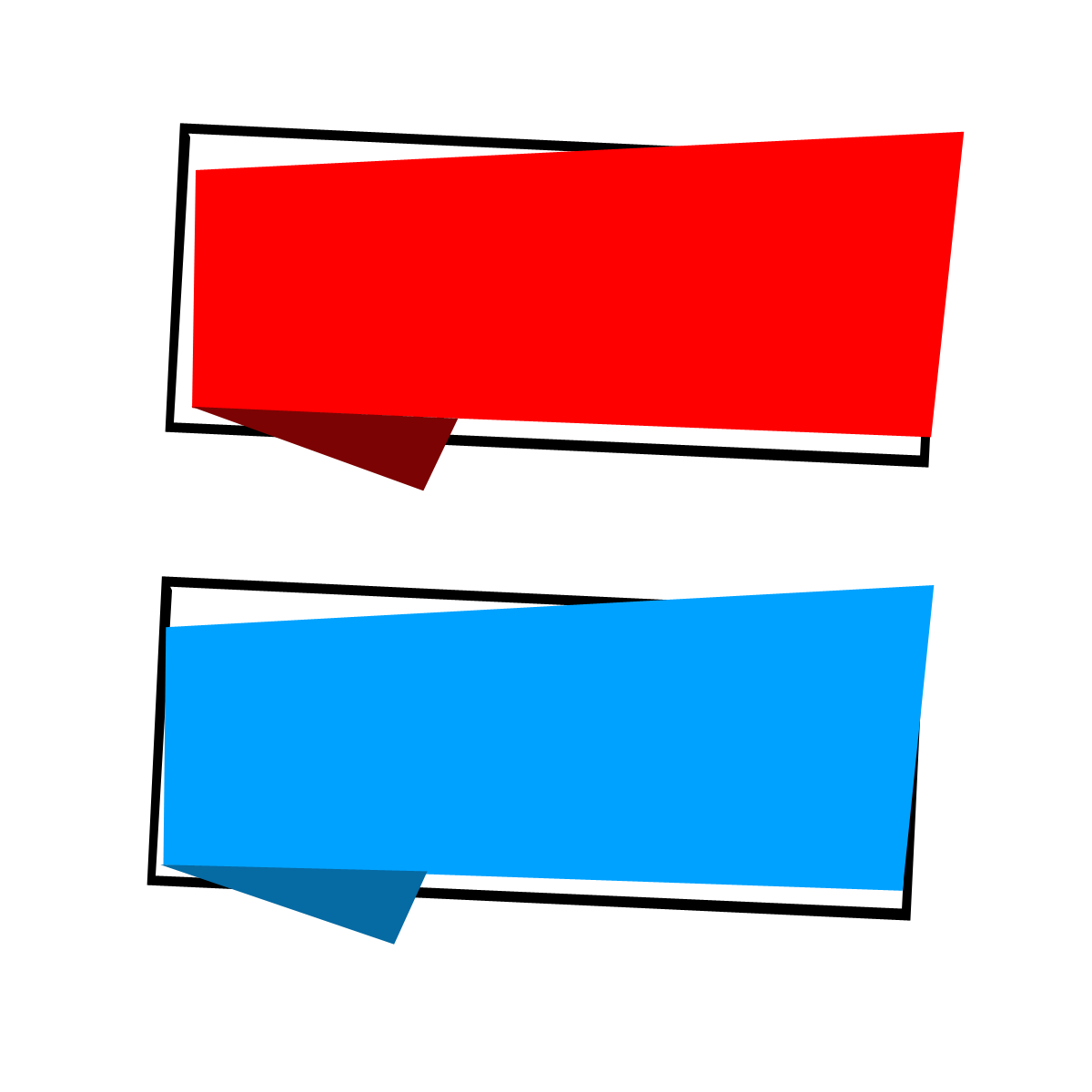 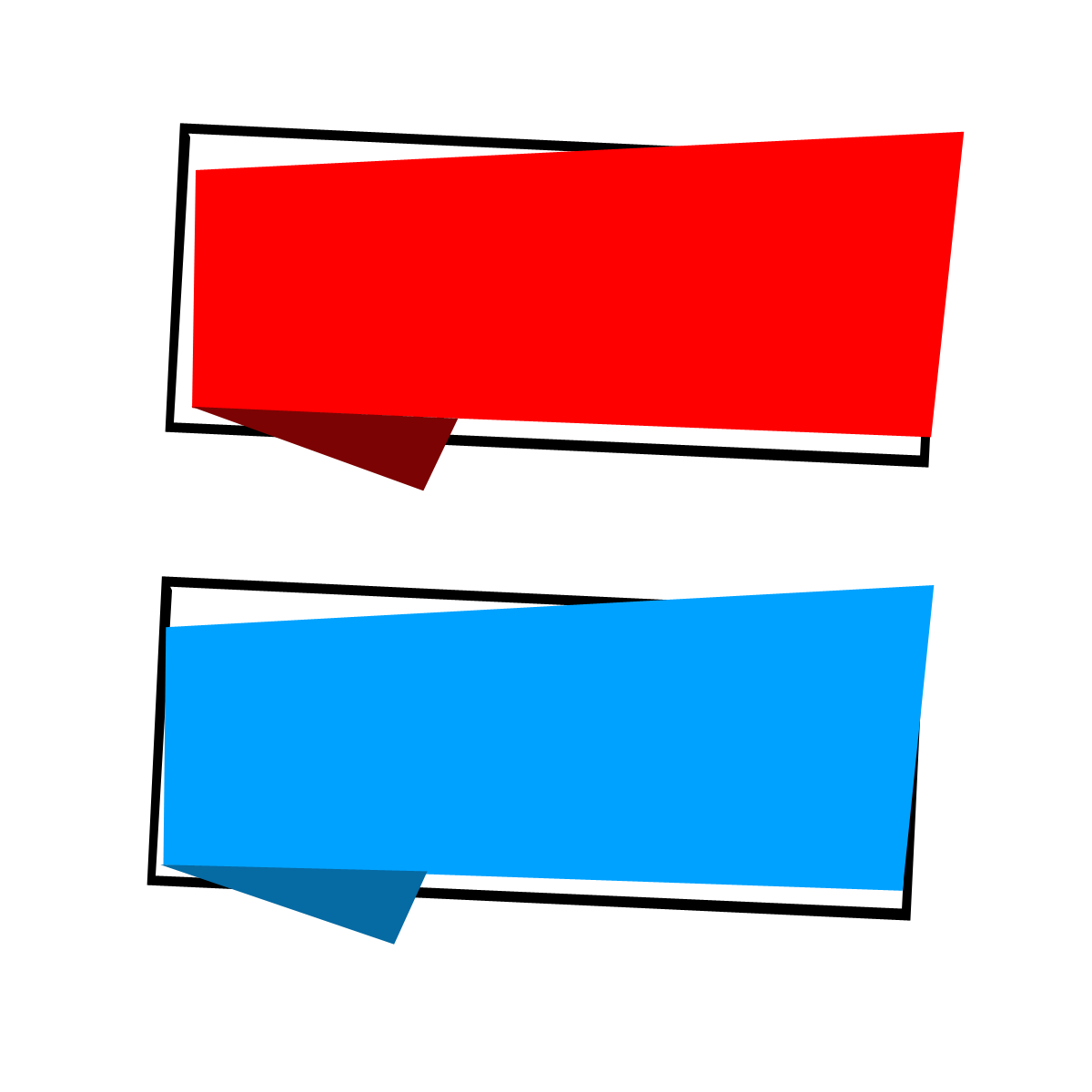 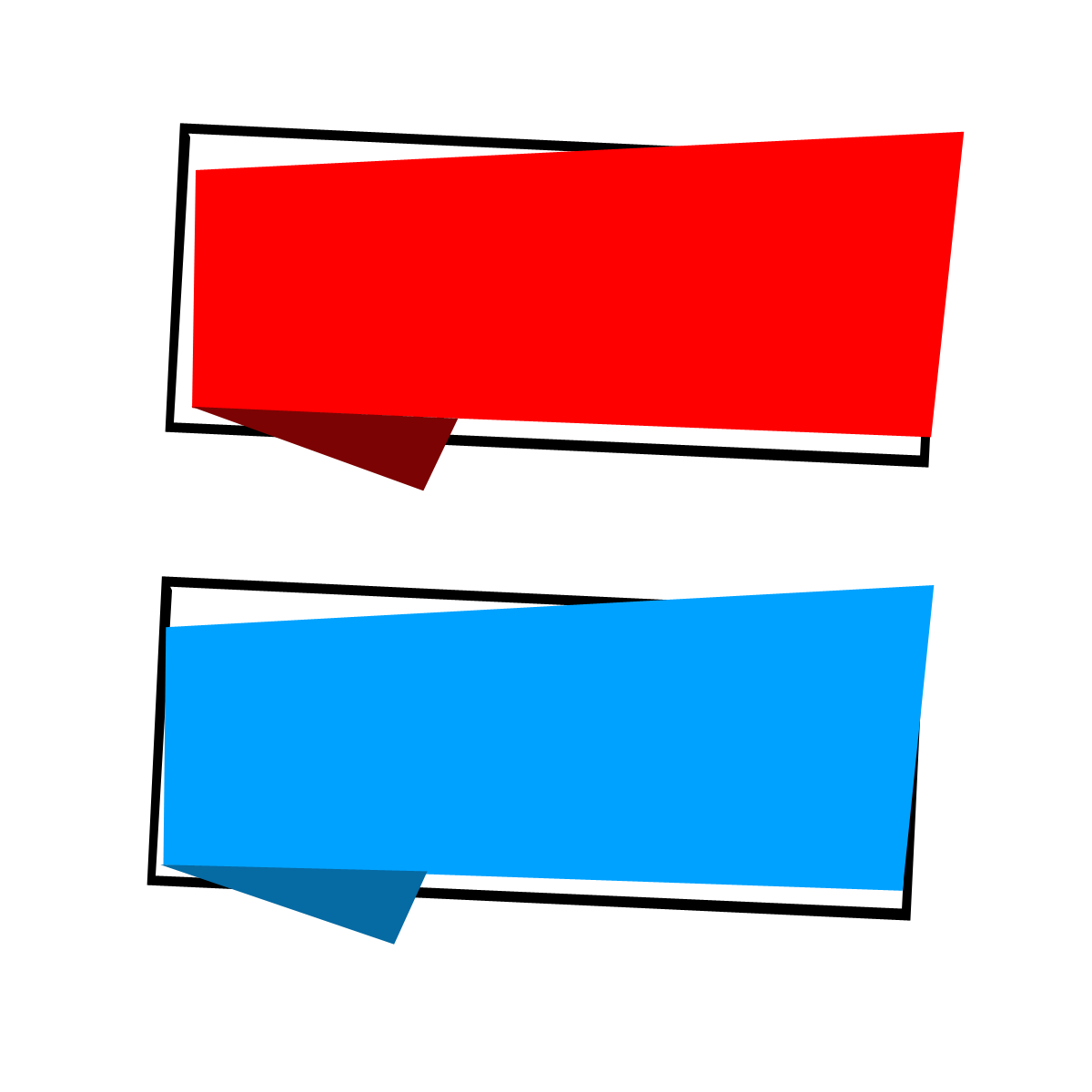 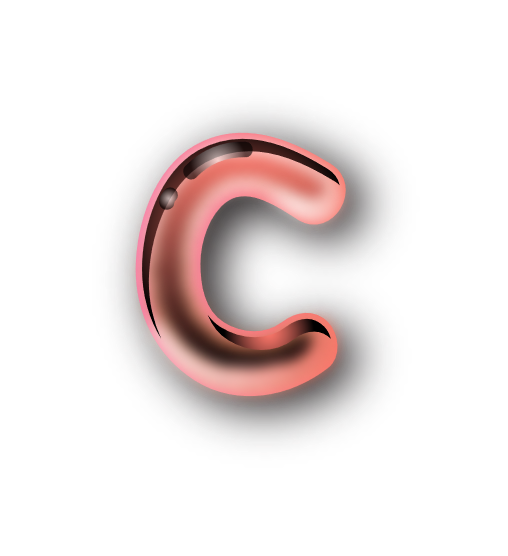 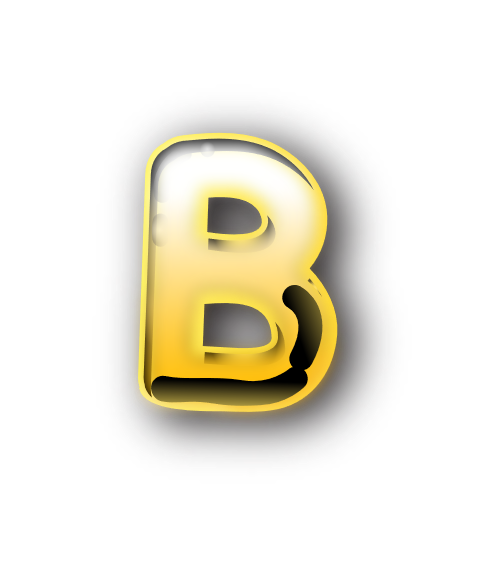 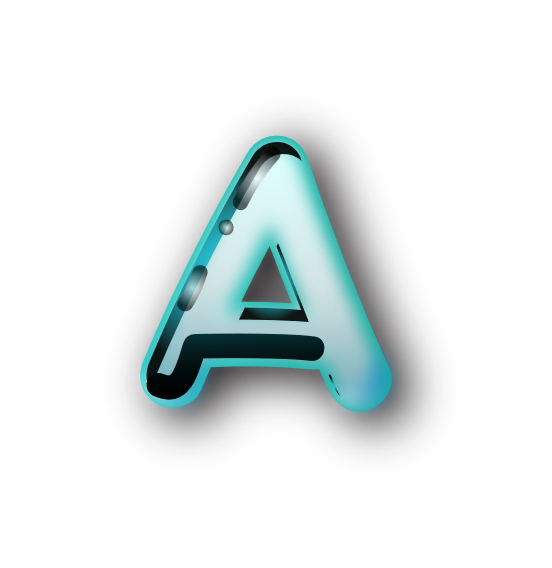 [Speaker Notes: Đọc xong câu hỏi click vào chỗ bất kì để ra đồng hồ đếm ngược.Hết giờ click vào chỗ bất kì để ra đáp án]
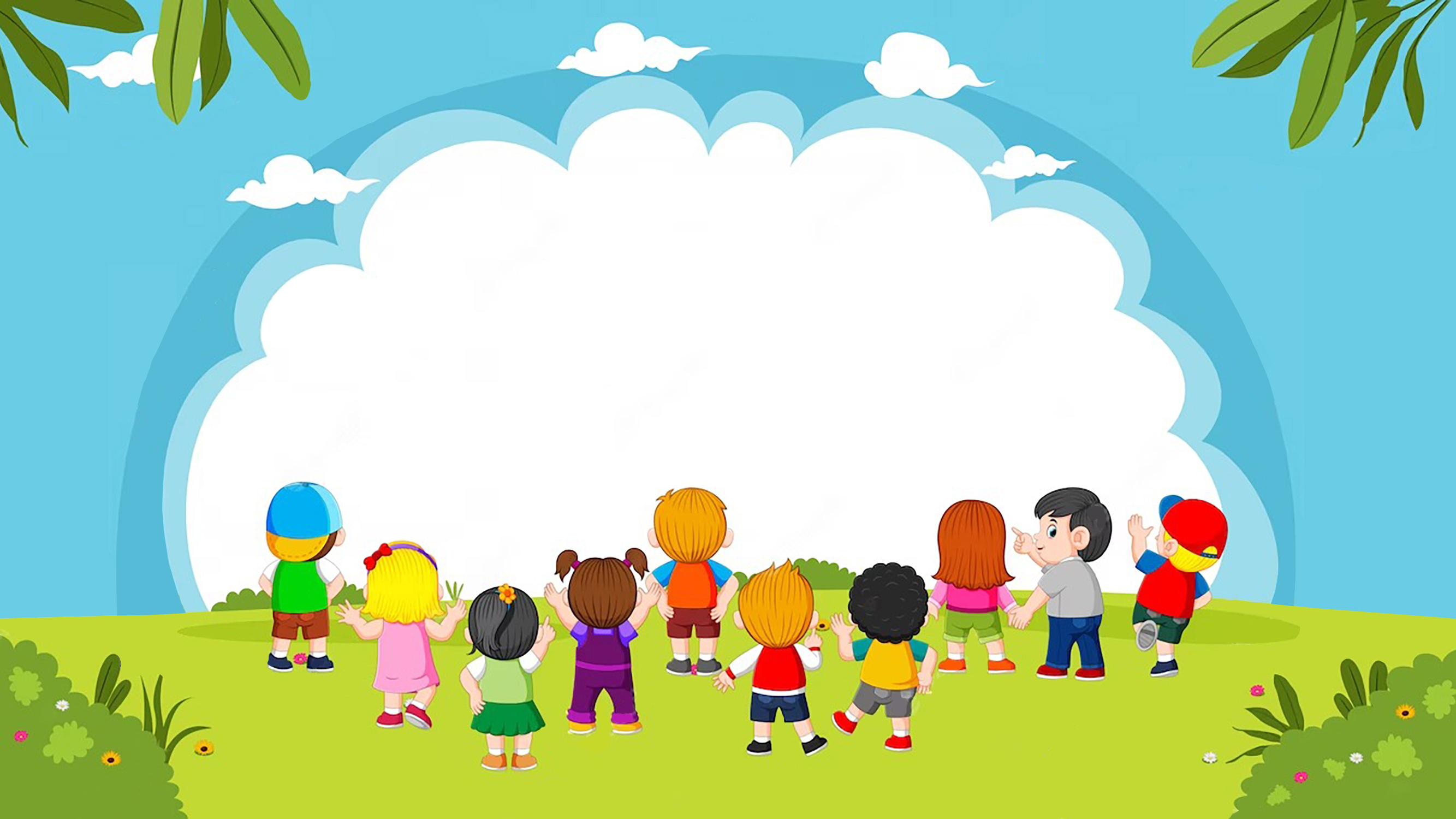 DẶN DÒ
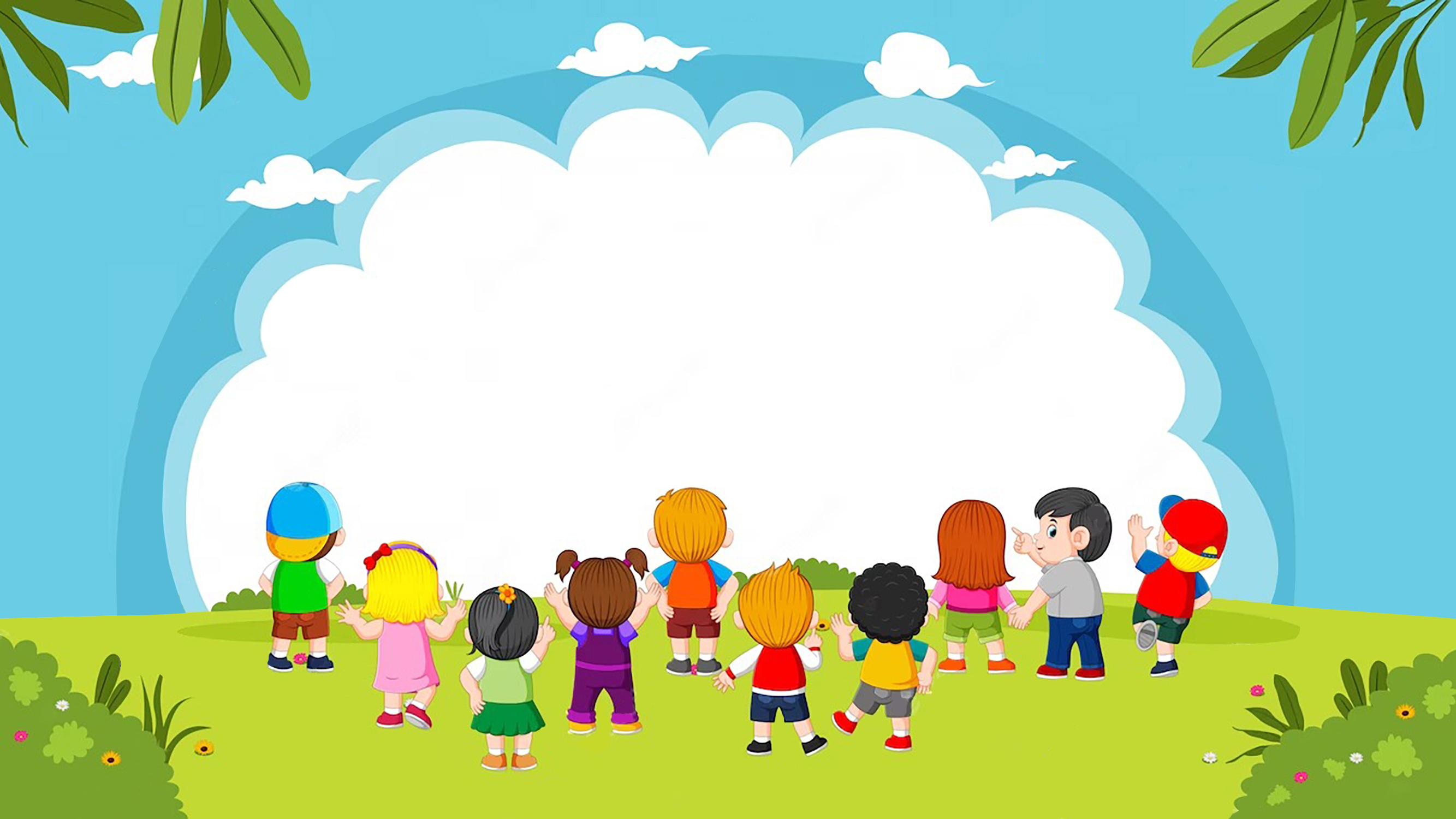 Xin chào và hẹn gặp lại!